Moldován István – Drótos LászlóE-könyvtári Szolgáltatások Osztály
Ki őrzi meg a helyi webet? Helyismereti vonatkozású internetes tartalmak archiválása  webaratással
MKE Helyismereti Könyvtárosok SzervezeteXX. Országos Konferenciája
Győr, 2018. július 25-27.
Az 1. rész témái:
 A digitális tartalom fontossága
 A digitális tartalom veszélyeztetettsége
 A digitális tartalom eltűnése
 A könyvtárak gyűjtőköre
 Digitalizálás kontra digitális tartalom
 Digitális megőrzési programok
 Lépések az OSZK-ban
 A webarchiválás kezdetei Magyarországon
A digitális tartalom fontossága
UNESCO charta a digitális örökség védelméről – 2003. október 15.
 http://www.unesco.hu/archivum-2009-vegeig/kommunikacio-informacio/charta-digitalis-orokseg
 http://portal.unesco.org/en/ev.php-URL_ID=17721&URL_DO=DO_TOPIC&URL _SECTION=201.html  
„- elismerve, hogy az információ és a kreatív kifejezésmód ilyen forrásait egyre nagyobb mértékben gyártják, terjesztik, kezelik és érik el digitális formában, új örökséget teremtve ezzel - a digitális örökséget...”
A digitális tartalom veszélyeztetettsége
Az örökség elvesztése elleni védelem:
 3. Cikkely - Az eltűnés veszélye
„A világ digitális örökségét a végleges eltűnés veszélye fenyegeti. Ehhez hozzájárul az azt tartalmazó hardware és software gyors elavulása, bizonytalanság a forrásokkal, felelősségekkel, és a fenntartás és megőrzés módszereivel kapcsolatban, valamint a támogató jogi szabályozás hiánya.”
A digitális tartalom eltűnése
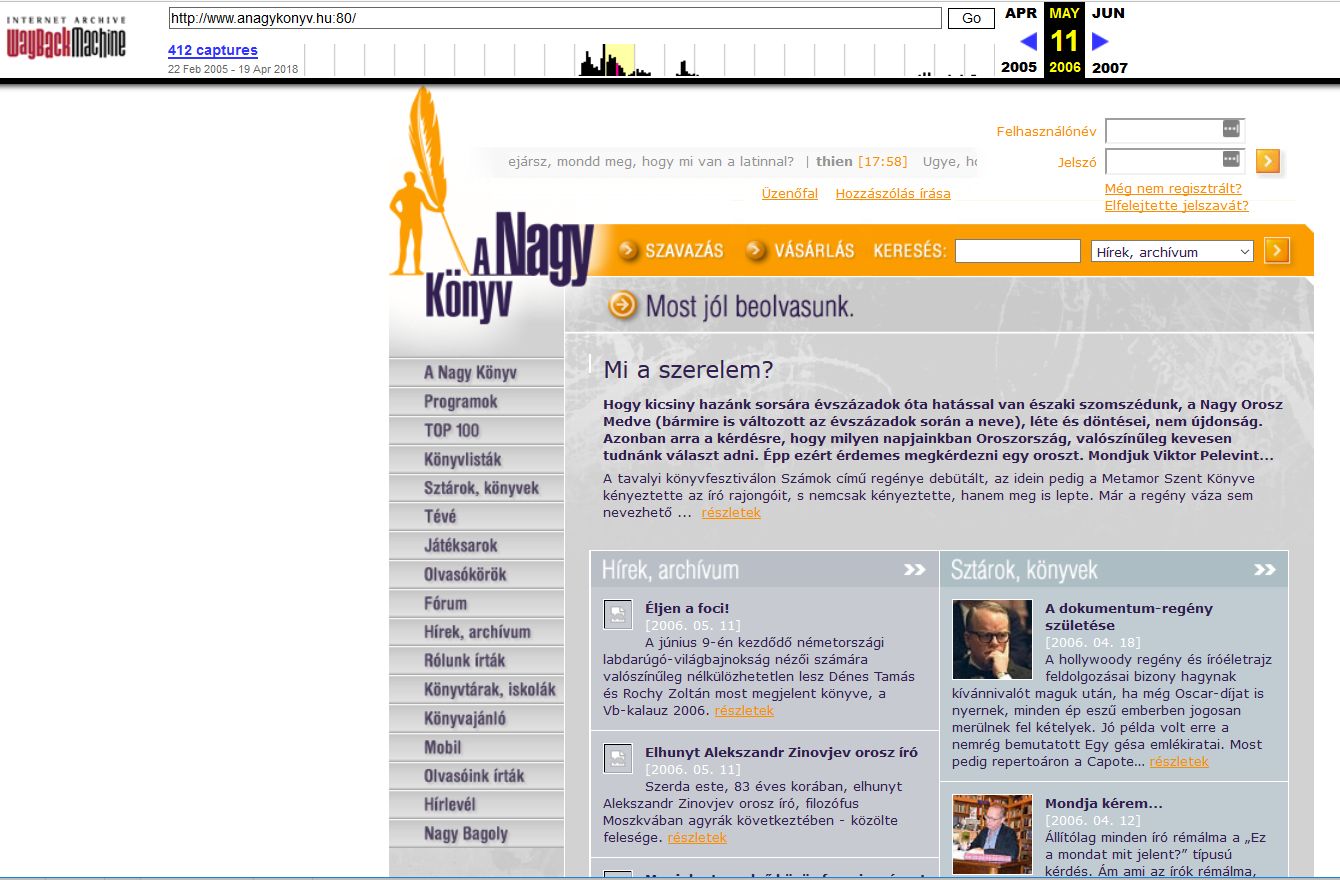 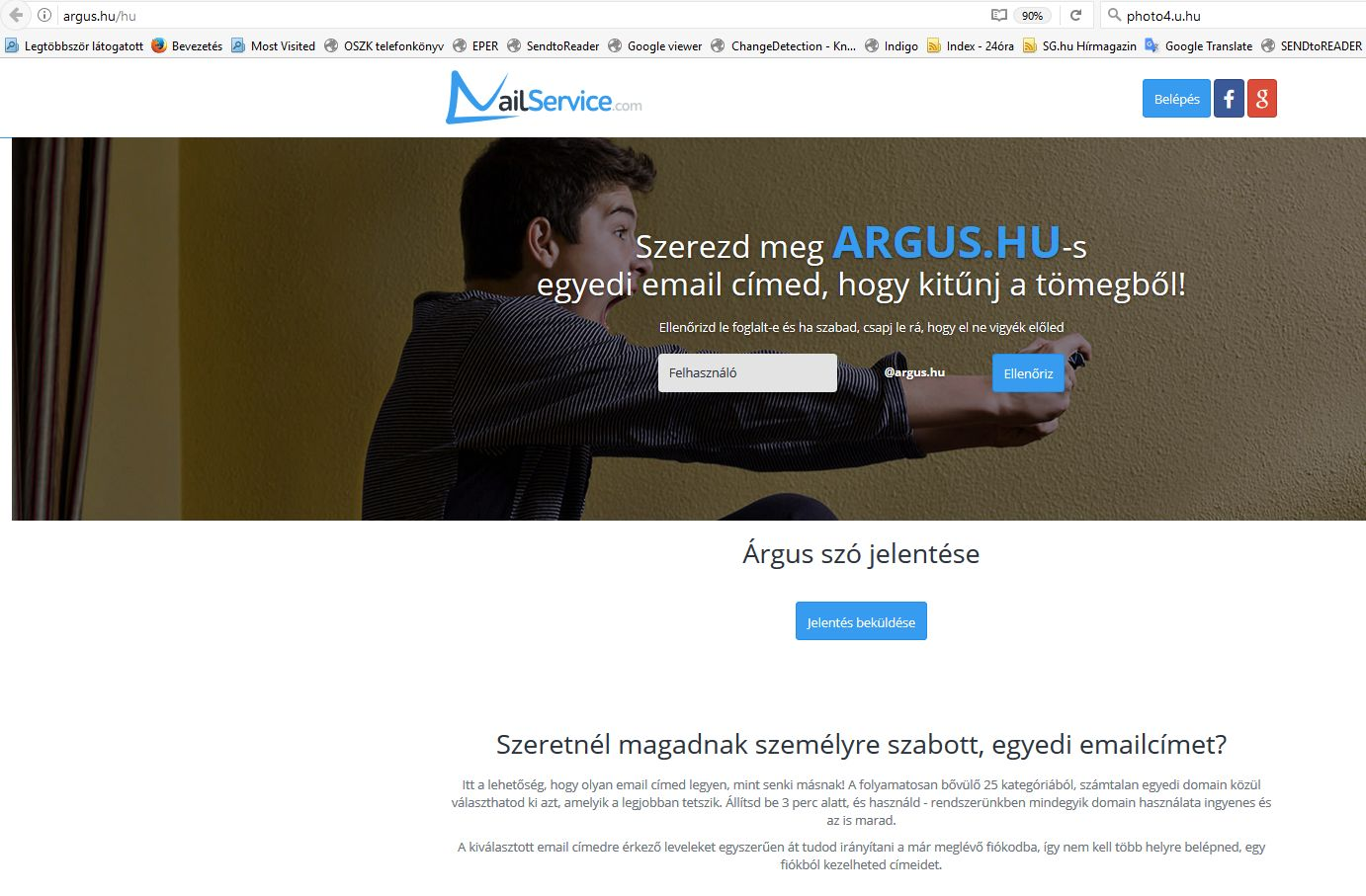 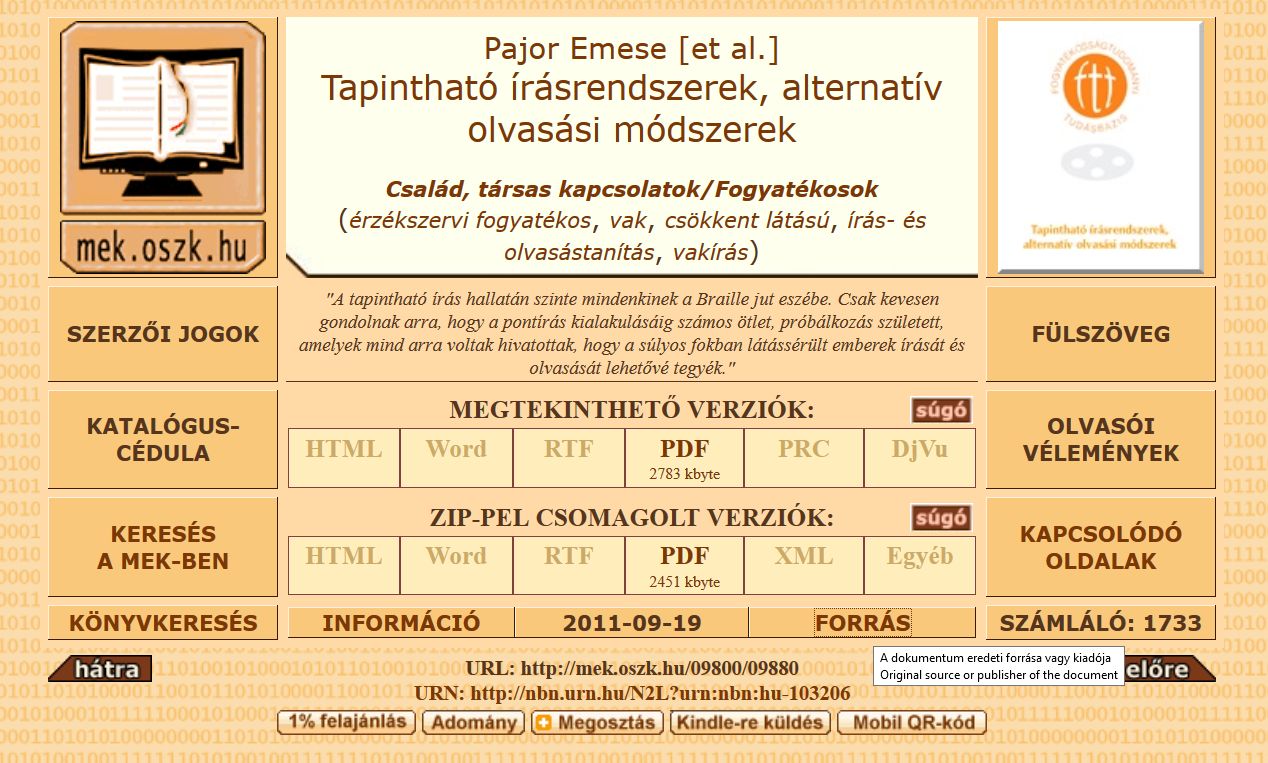 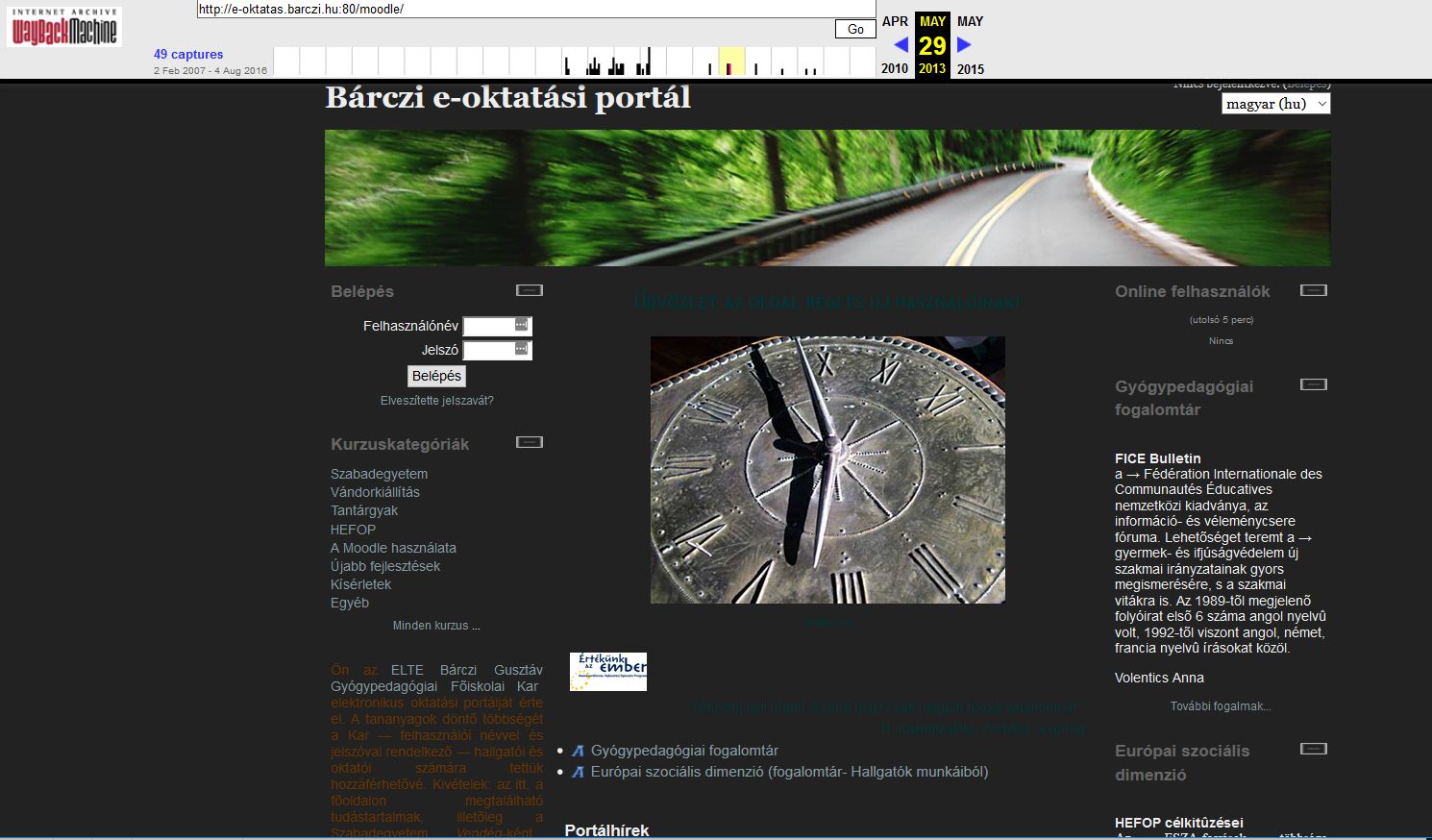 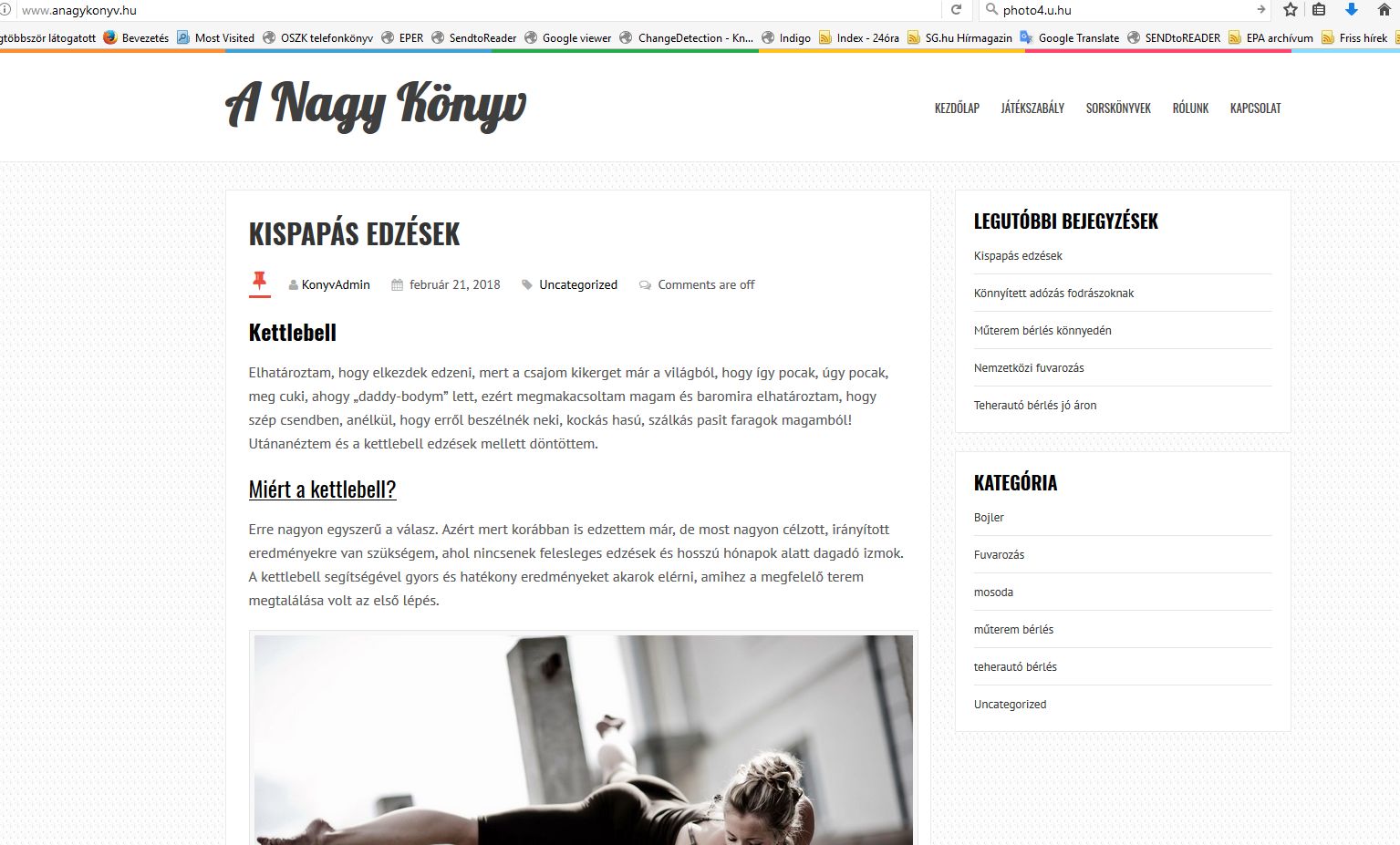 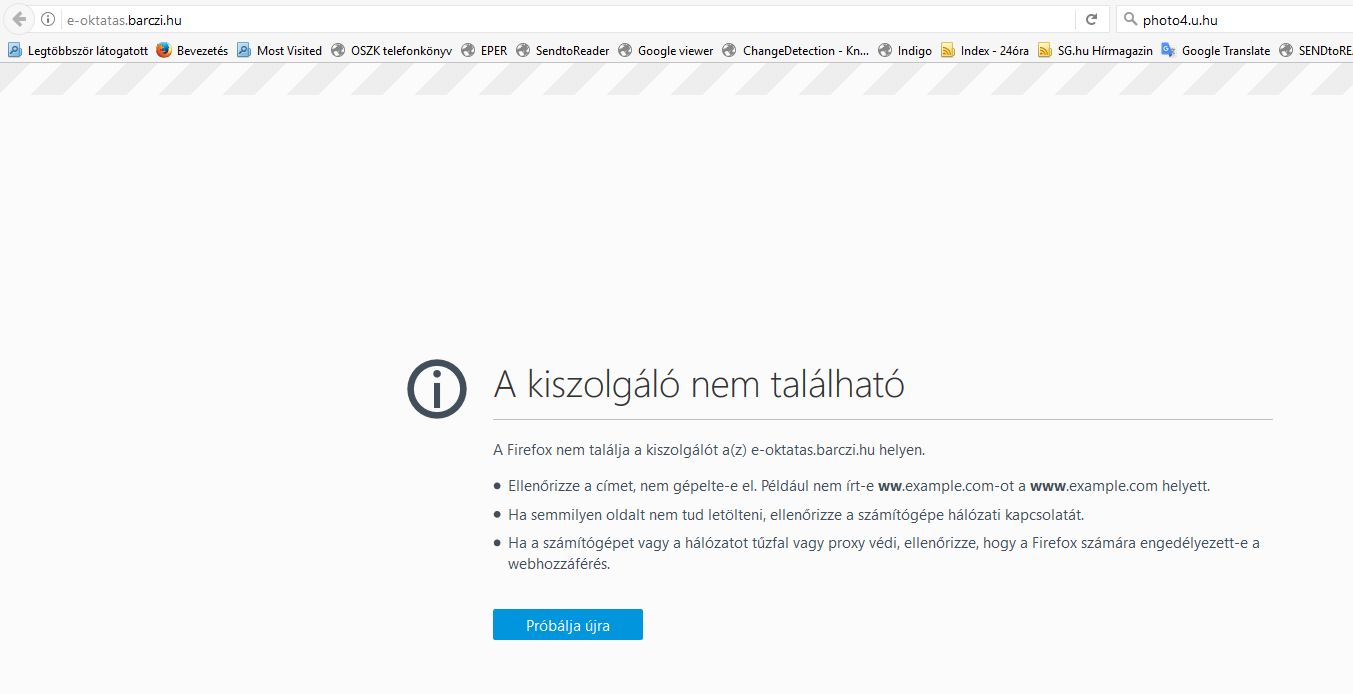 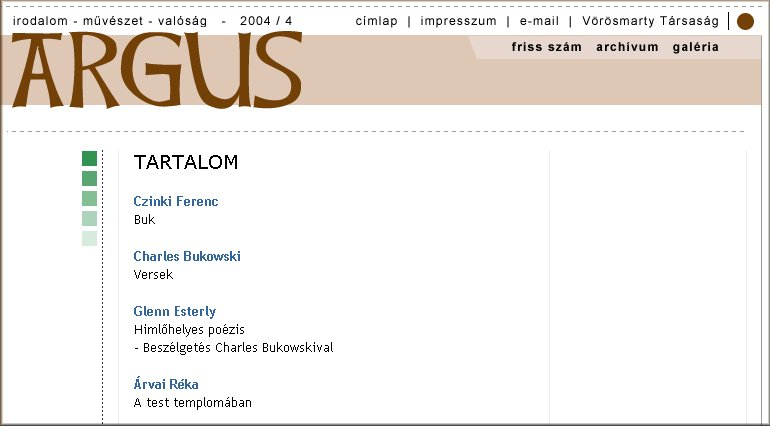 A könyvtárak gyűjtőköre
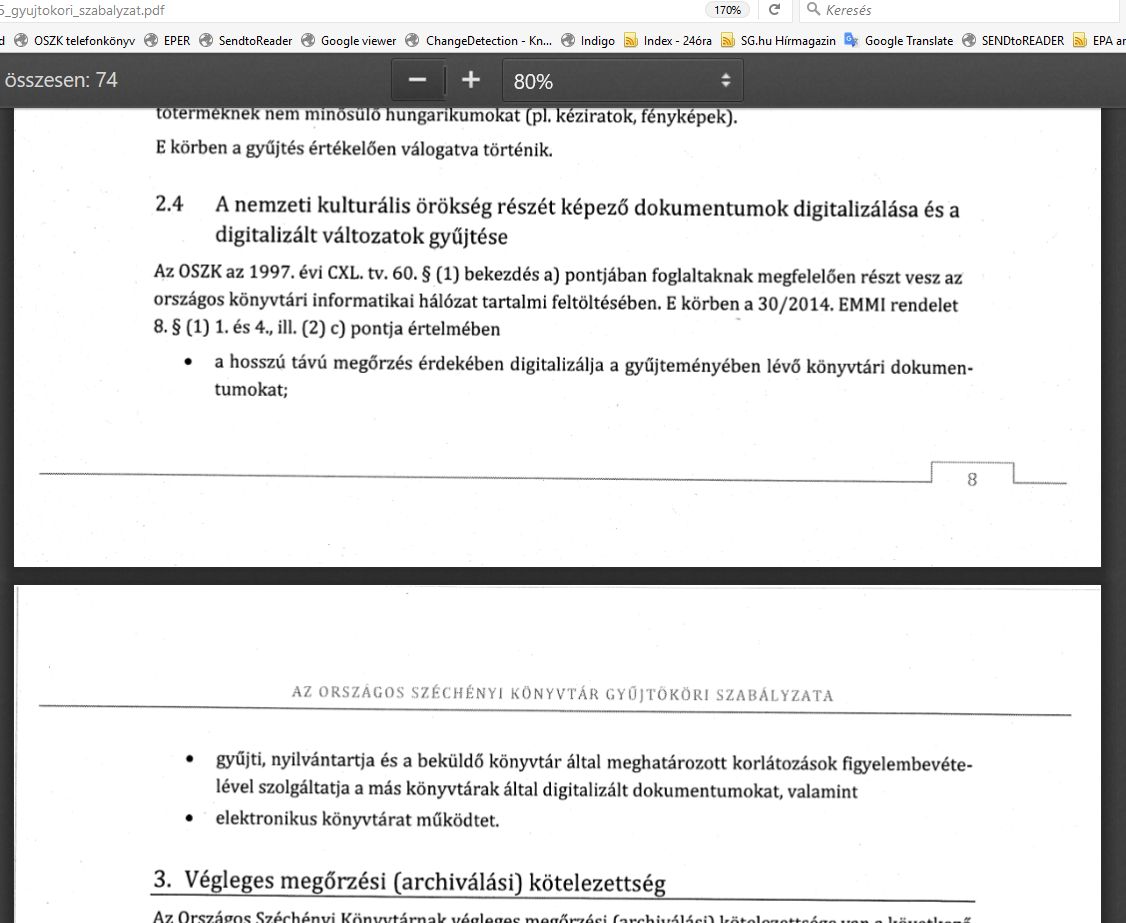 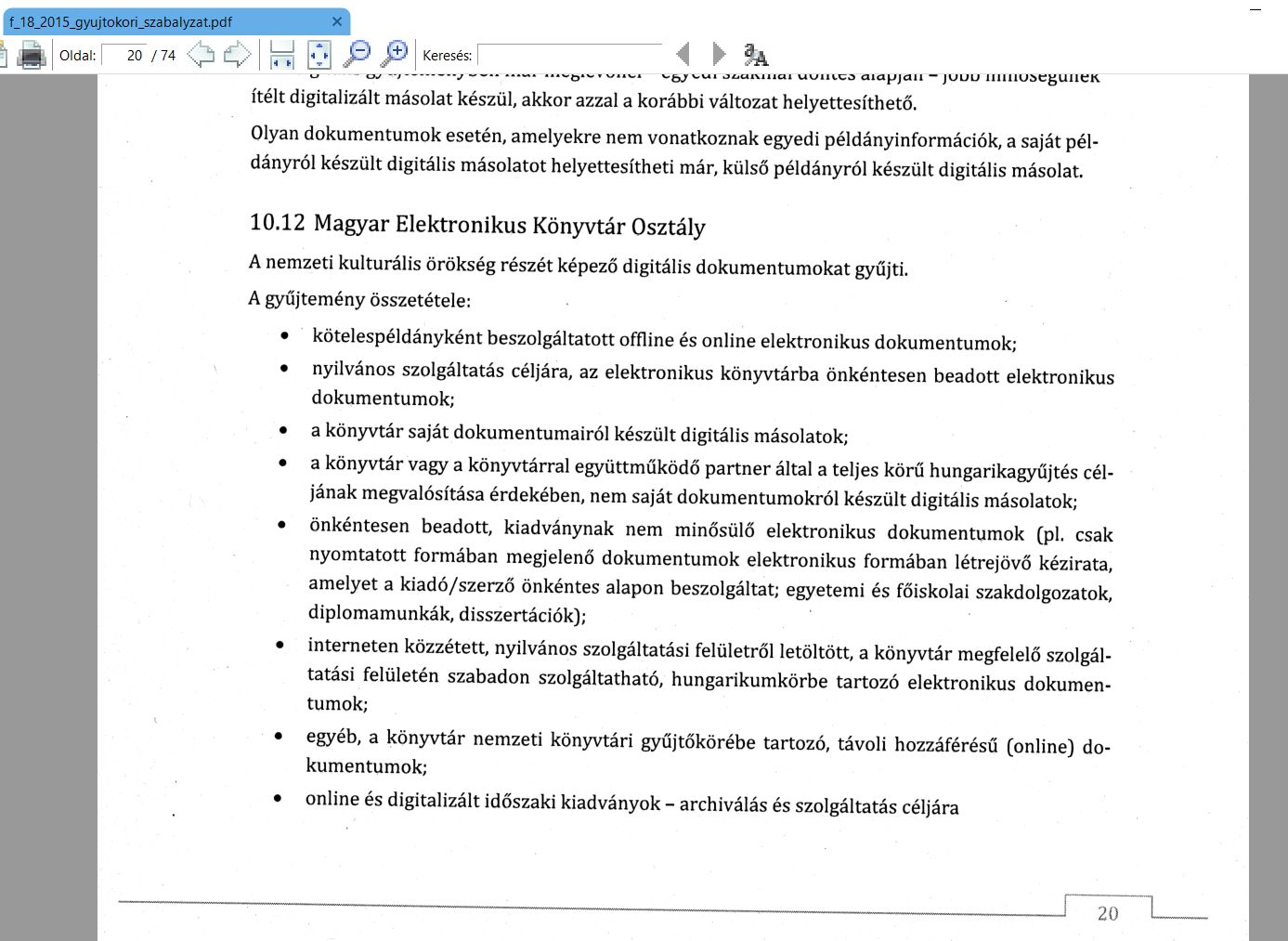 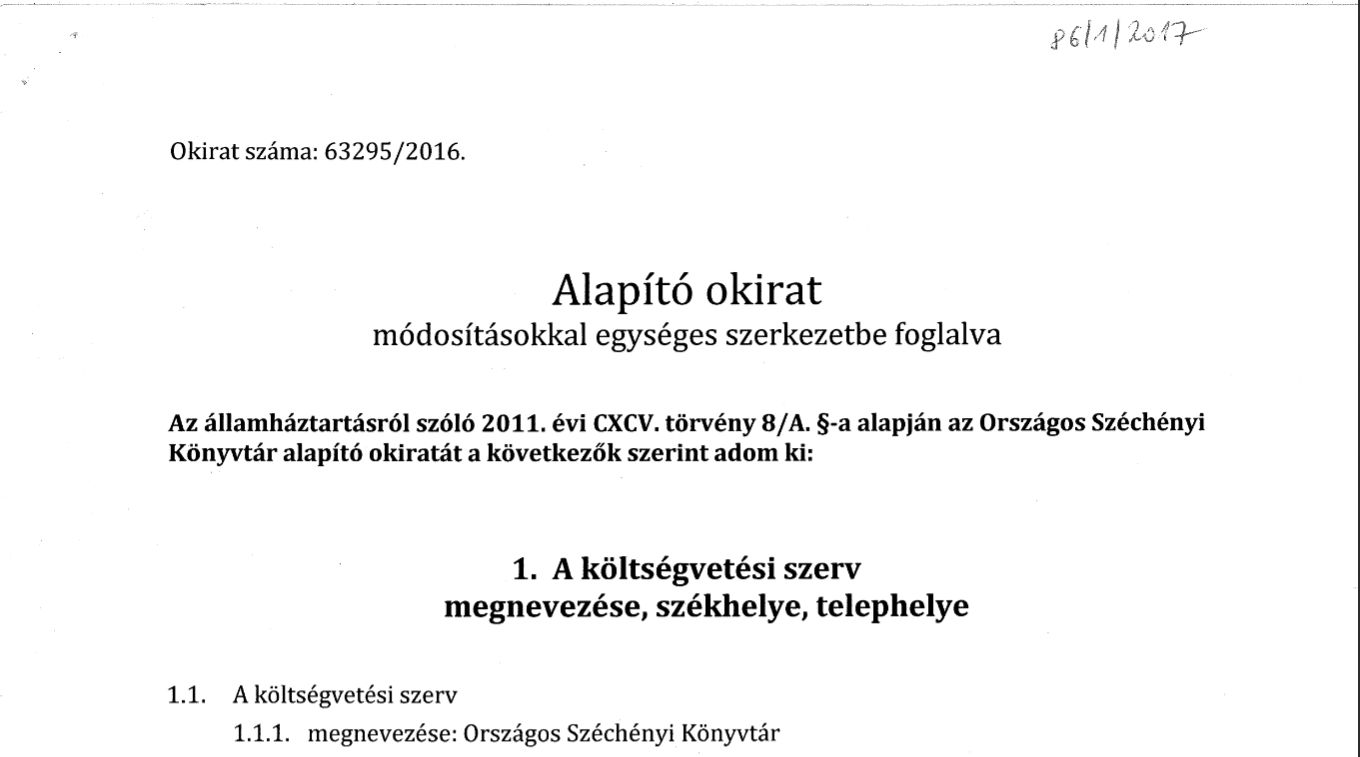 OSZK
SZIE; 4233 online dokumentum a katalógusban
http://szakdolgozat.szerep.sze.hu
Dr Kovács Pál Könyvtár Digitális Könyvtár, Győr
http://edok.gyorikonyvtar.hu/jadox/portal/
Digitalizált könyvek, folyóiratok, képeslapok, fotók
SZTE Contenta
http://contenta.ek.szte.hu
Diplomamunkák, szakdolgozatok, e-tananyag, egyetemi kiadványok
Vörösmarty Mihály Könyvtár, Székesfehérvár
http://www.fejerkszr.hu/kivonat-a-gyujtokori-szabalyzatbol
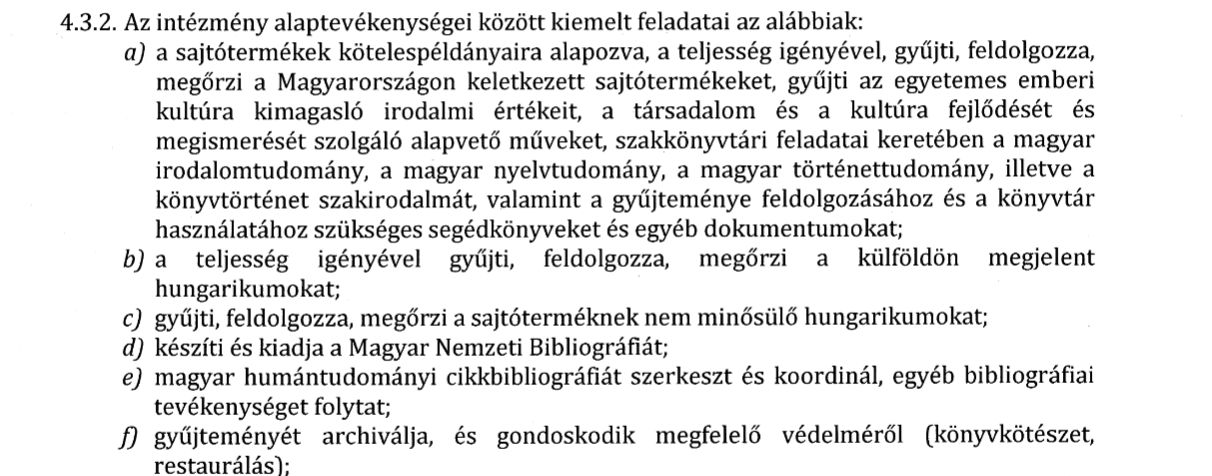 6
Digitalizálás kontra digitális tartalom
2017. Közgyűjteményi Digitalizálási Stratégia
 „A Közgyűjteményi Digitalizálási Stratégia (KDS) célja, hogy biztosított legyen a nemzeti kultúrális kincseink, a közgyűjteményi tartalmak minél szélesebb körű, akadálytalan hozzáférése a kultúrafogyasztók számára.”
 https://digitalisjoletprogram.hu/hu/tartalom/kds-kozgyujtemenyi-digitalizalasi-strategia  
OSZK digitalizálási stratégiája 2017-2025.
 http://www.oszk.hu/okr-szakmai-anyagok 
Országos Könyvtári Digitalizálási Stratégia
 Készülőben...
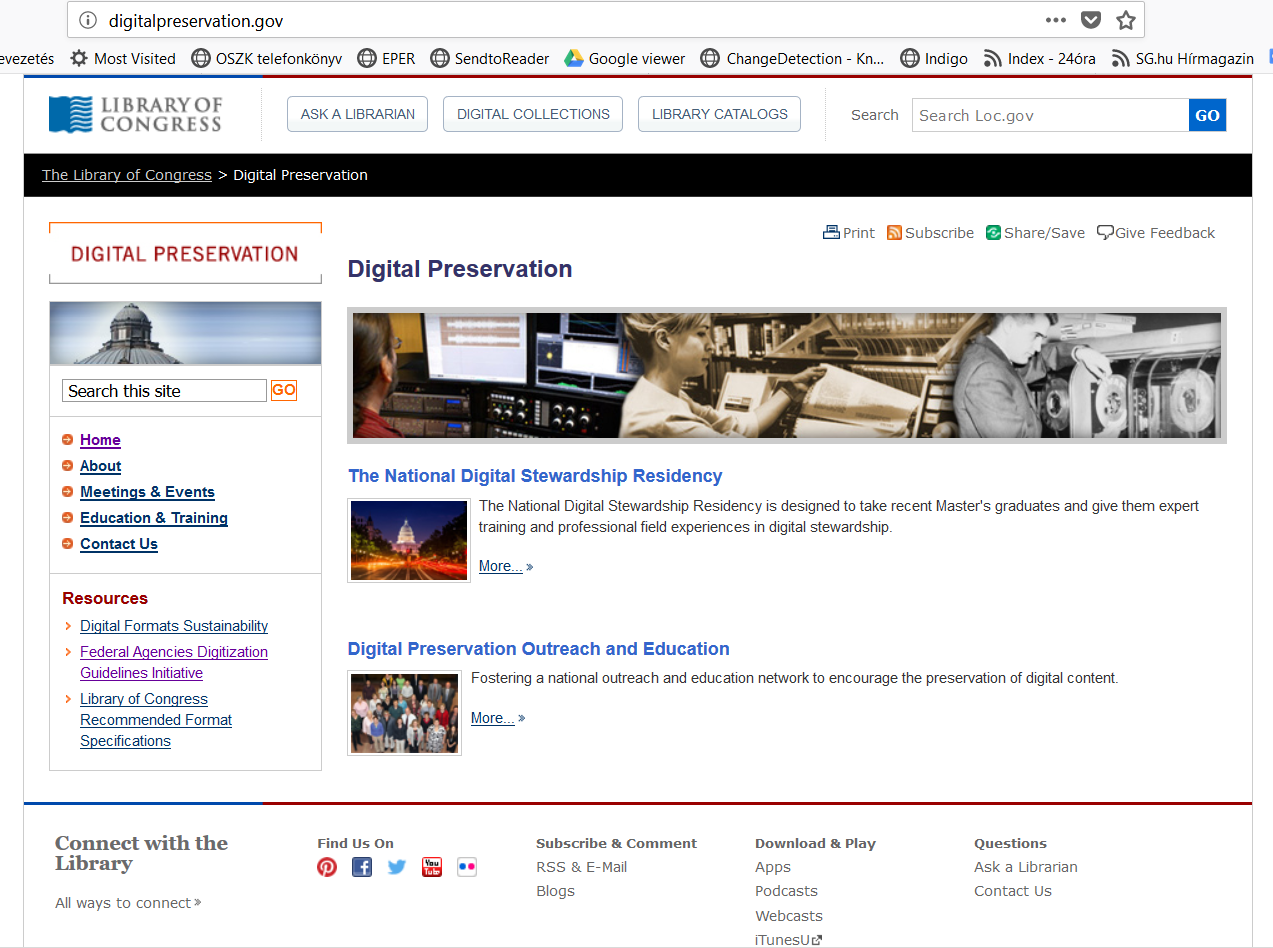 Digitális megőrzési programok
USA: Digital Preservation program, 2000-
 The goal of the National Digital Information Infrastructure and Preservation Program was to implement a national strategy to collect, preserve and make available significant digital content, especially information that is created in digital form only, for current and future generations.
 http://digitalpreservation.gov 
Németország: NESTOR
 http://www.langzeitarchivierung.de
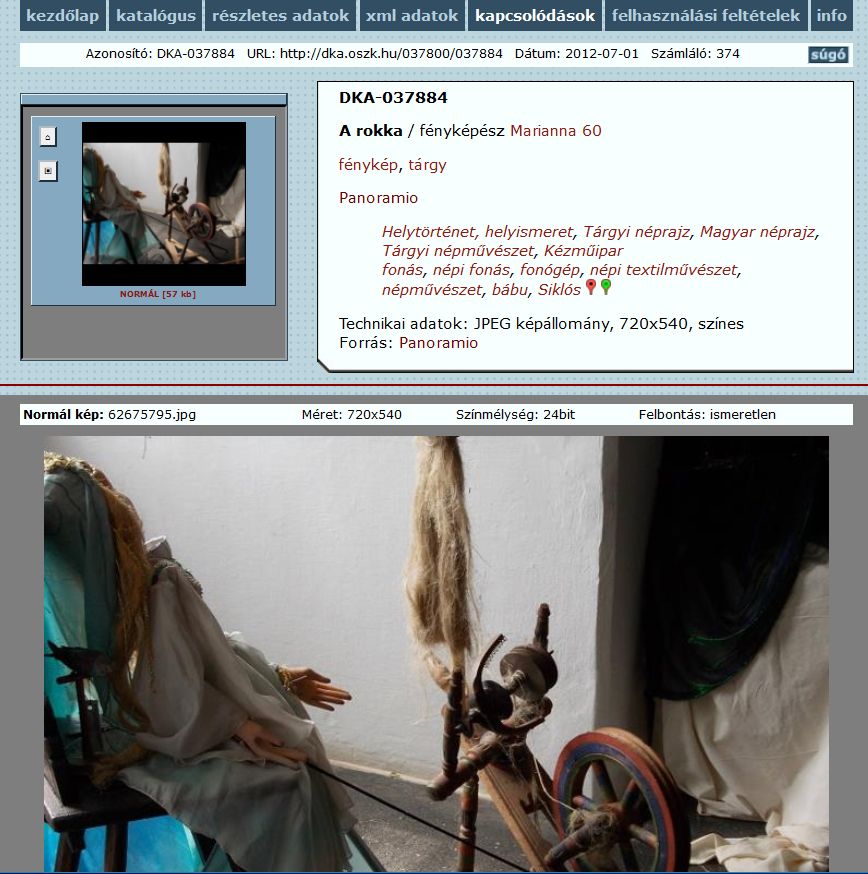 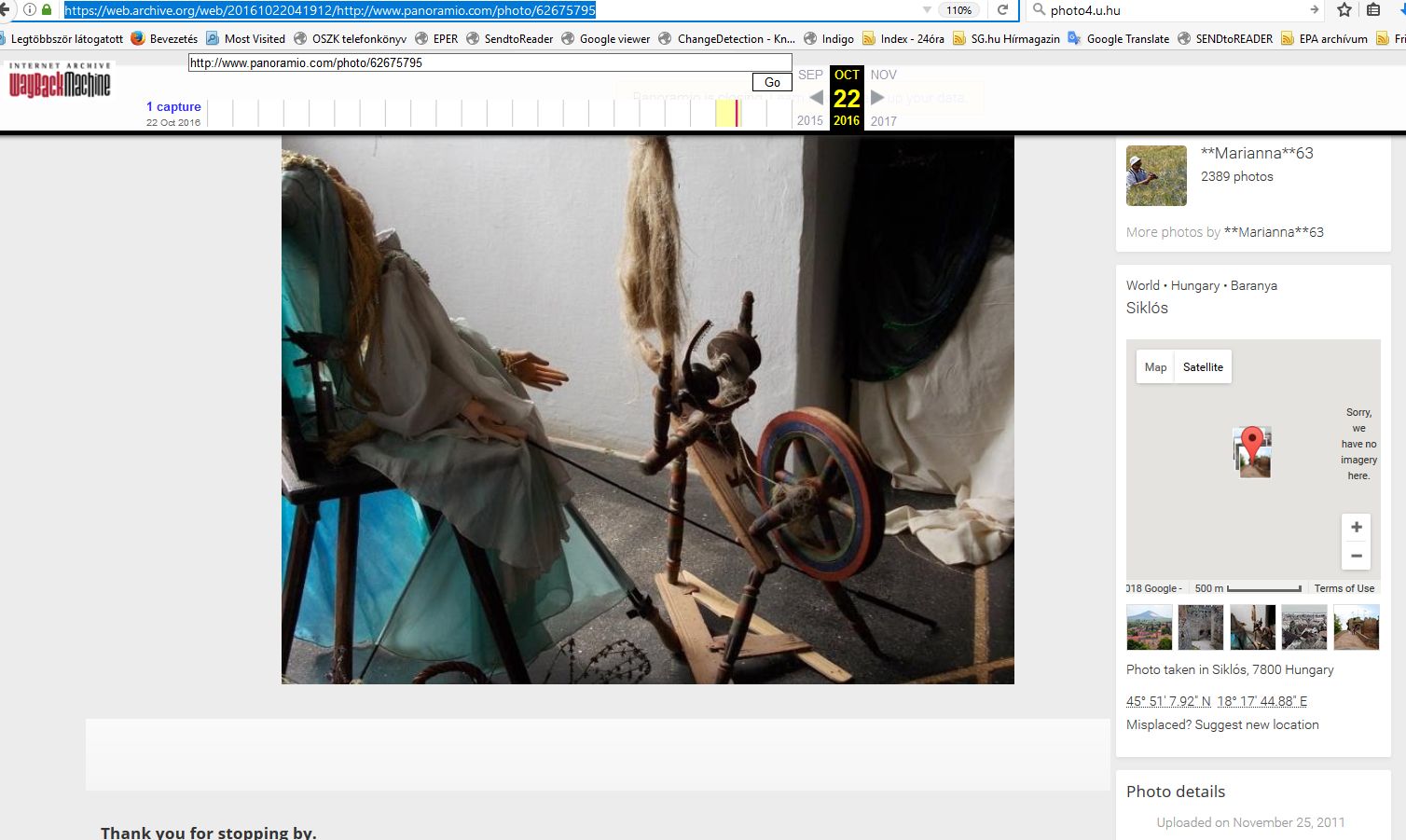 Lépések az OSZK-ban
Dokumentumok archiválása
Digitális könyvek – 1994-99- MEK.oszk.hu
 digitalizált ill. digitálisan terjesztett kiadványok
Digitális könyvek – 2008- OSZKDK.oszk.hu
 e-könyvek kötelespéldányai
Digitális időszaki kiadványok – 2004- EPA.oszk.hu
 archiválás szám (de ha lehetséges: cikk) szinten
Digitális képek – 2007- DKA.oszk.hu
Új kötelespéldány jogszabály 2018 (?)
A webarchiválás kezdetei Magyarországon
Honlapok archiválása
Drótos László: Mi a MIA? - Javaslat egy magyar internet archívum létrehozására
 Networkshop 2006
 http://mek.oszk.hu/html/irattar/eloadas/2006/mia.htm 
Sikertelen pályázatok
 SZTE
 NIIF
A webarchiválás kezdetei Magyarországon
A Kormány 1605/2016. (XI. 8.) határozata (az Országos Széchényi Könyvtár informatikai fejlesztéséhez szükséges források biztosításáról)
 http://www.kozlonyok.hu/nkonline/MKPDF/hiteles/MK16172.pdf   
 Közel 10 milliárd Ft.
 A projektet a Kormányzati Informatikai Fejlesztési Ügynökség (KIFÜ) és az OSZK konzorciuma valósítja meg. 
 5 nagy feladat, munkacsoport.
 2 éves pilot projekt az üzemszerű webarchiválás feltételeinek megteremtése céljából.
A 2. rész témái:
 Az OSZK webaratás projektjének jelenlegi állása
 Ismeretterjesztési tevékenység és oktatási tervek
  Néhány külföldi példa a helyi vonatkozású webtartalmak archiválására
 Tanácsok helyi webarchívumok létrehozásához
 Hasznos címek a további tájékozódáshoz
OSZK webaratás projekt
2017 elején, az OKR program részeként indult két éves kísérleti projekt egy leendő magyar internet archívum megteremtése céljából.
Tematikus aratások: könyvtárak, levéltárak, múzeumok, egyetemek, kutatóintézetek, önkormányzatok (több mint 5 ezer webhely) és esemény-alapú gyűjtések: téli olimpia, országgyűlési választások.
Engedélykérések után nyilvános demó archívum: kb. 120 honlap, blog és időszaki kiadvány, teljes szövegű keresővel, metaadatokkal.
Szoftverek: Heritrix, OpenWayback, NetarchiveSuite, Web Curator Tool, WAIL, Nimbus Screen Capture, SolrWayback, SolrMIA ...
Nemzetközi kapcsolatok, IIPC (International Internet Preservation Consortium) tagság.
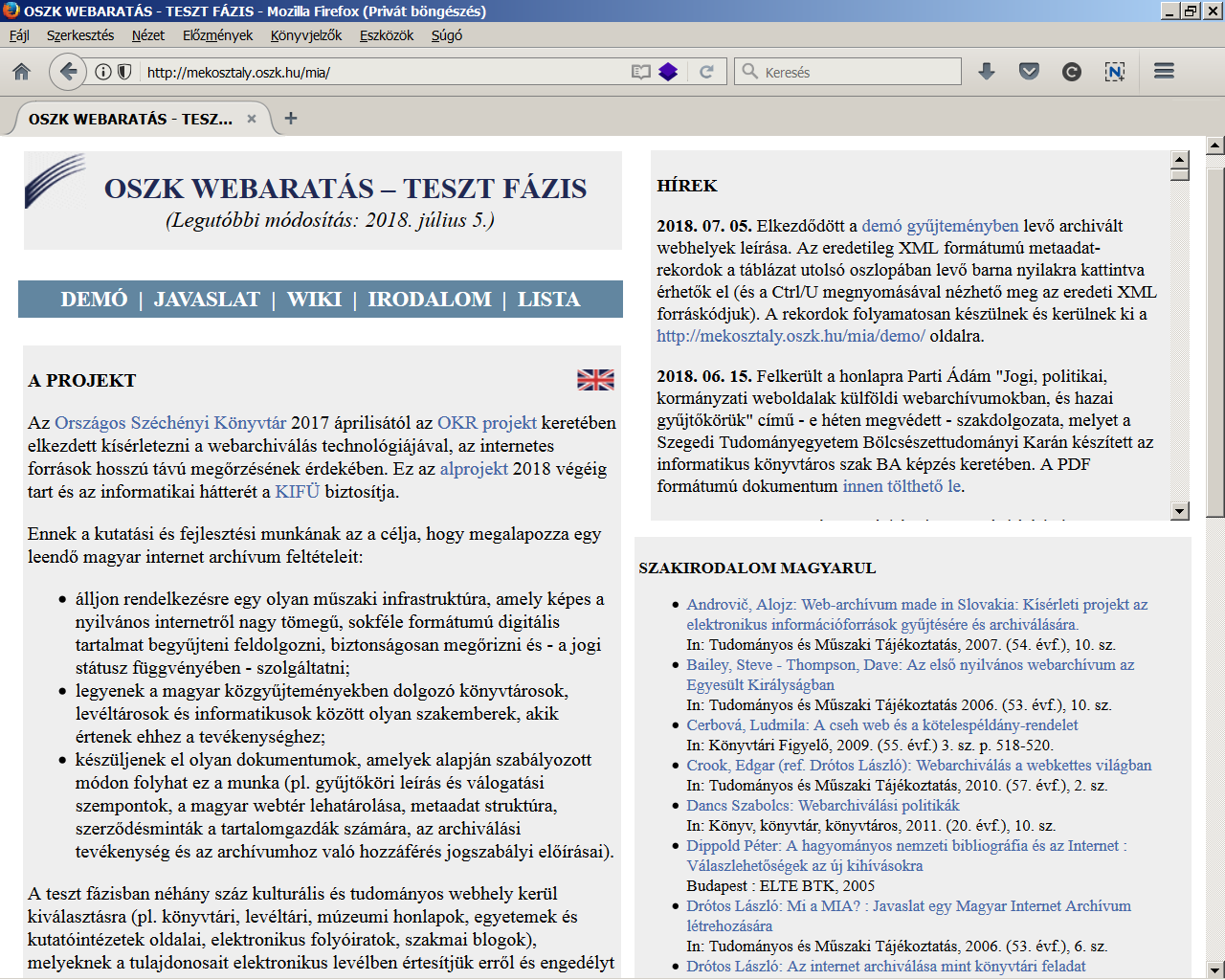 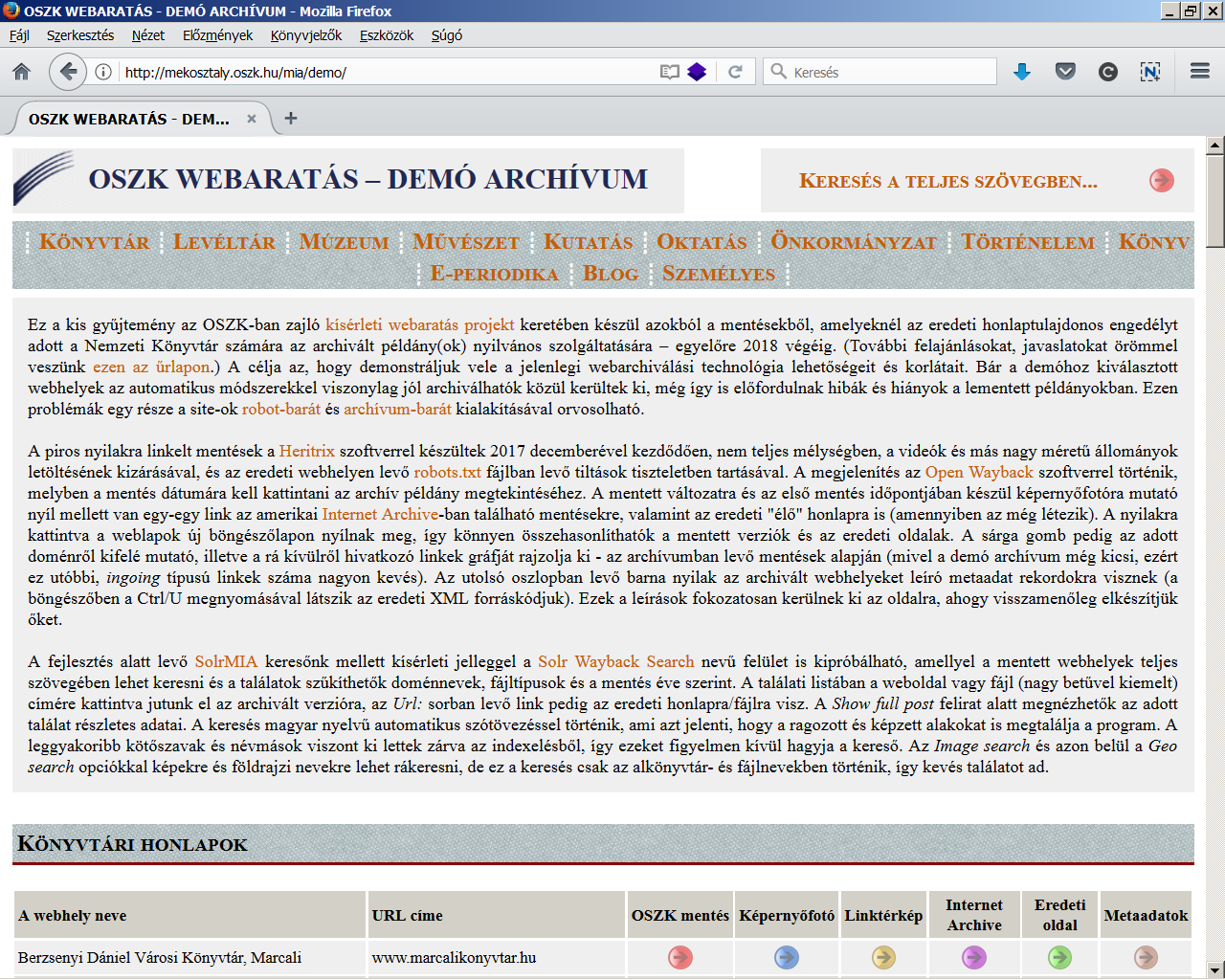 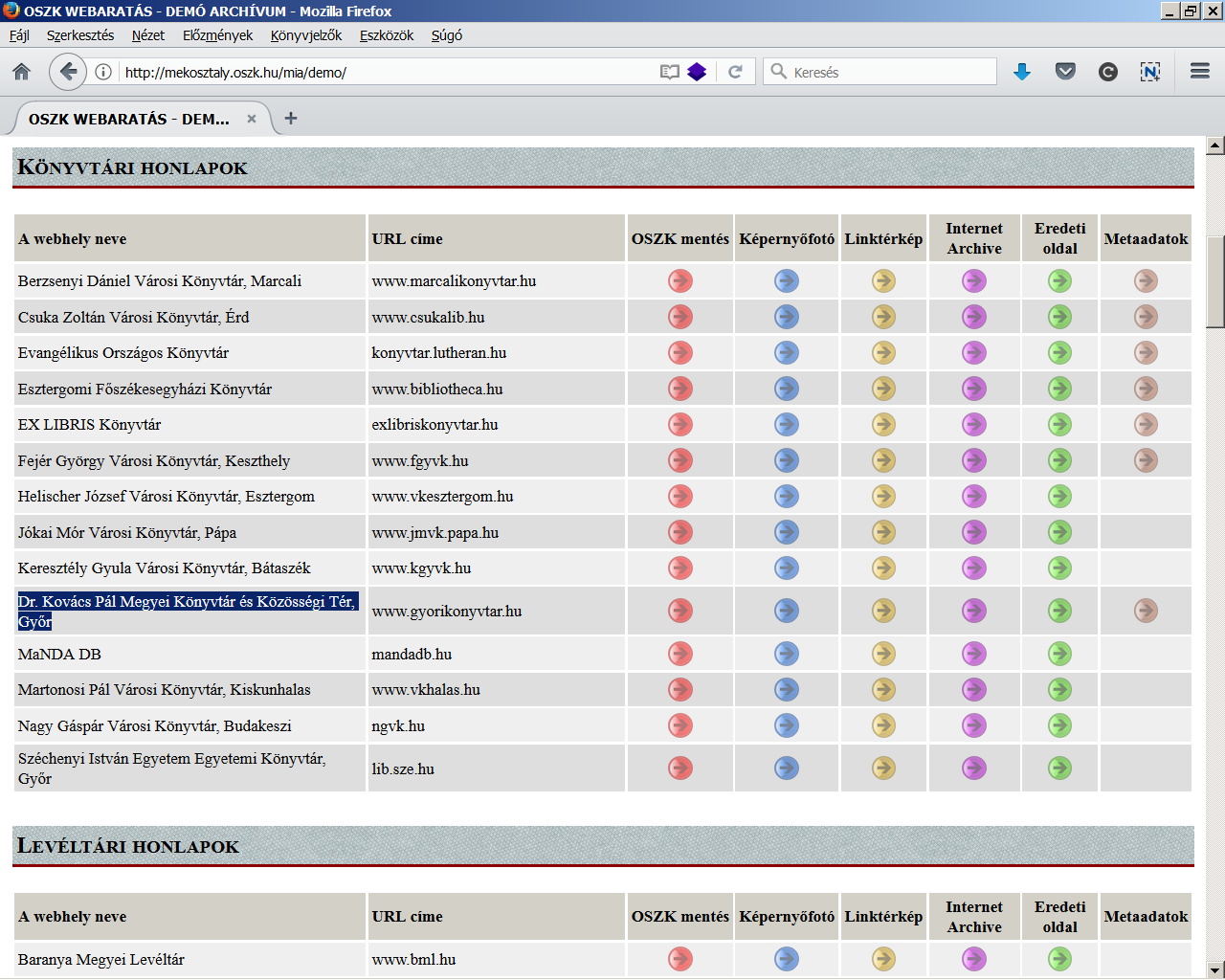 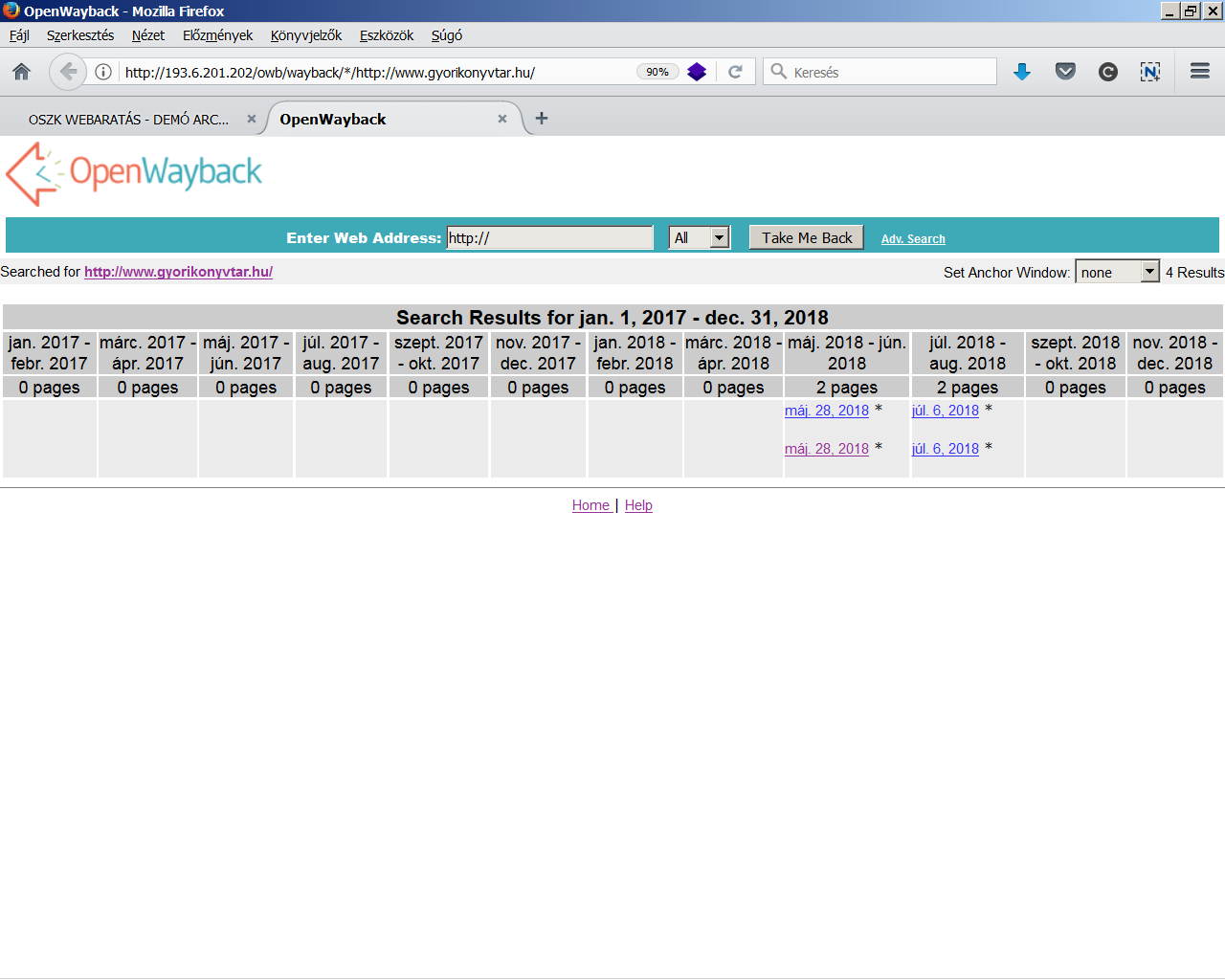 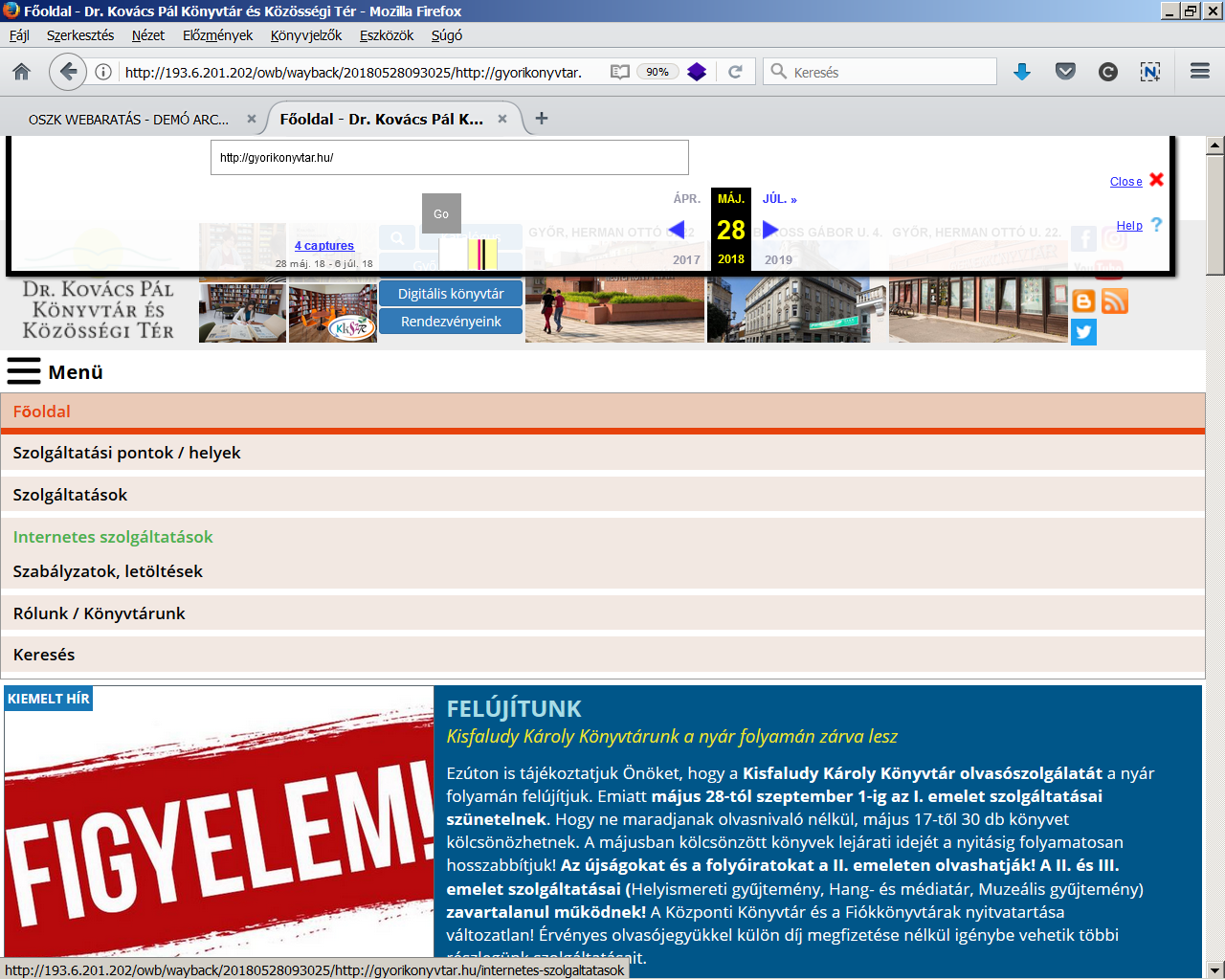 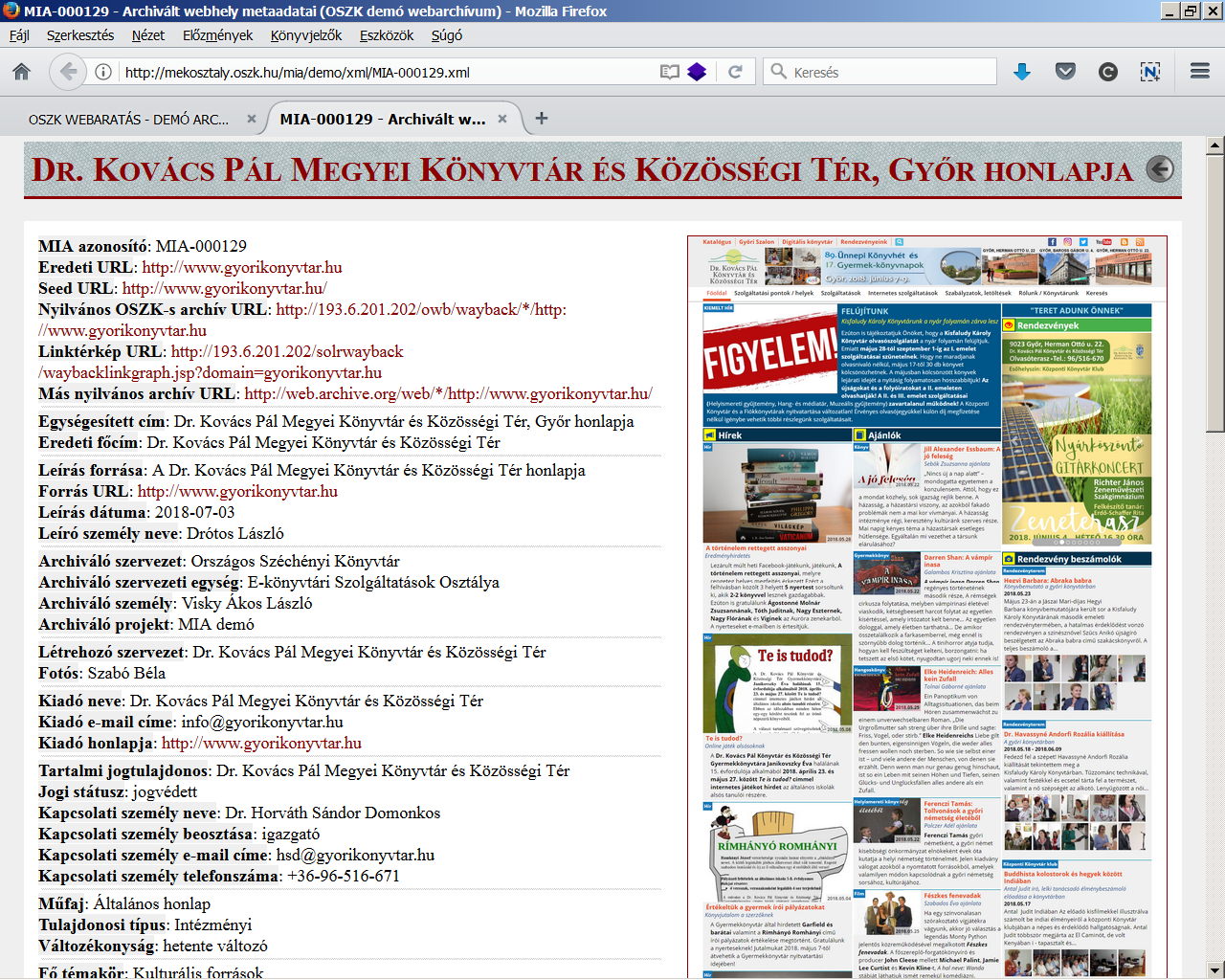 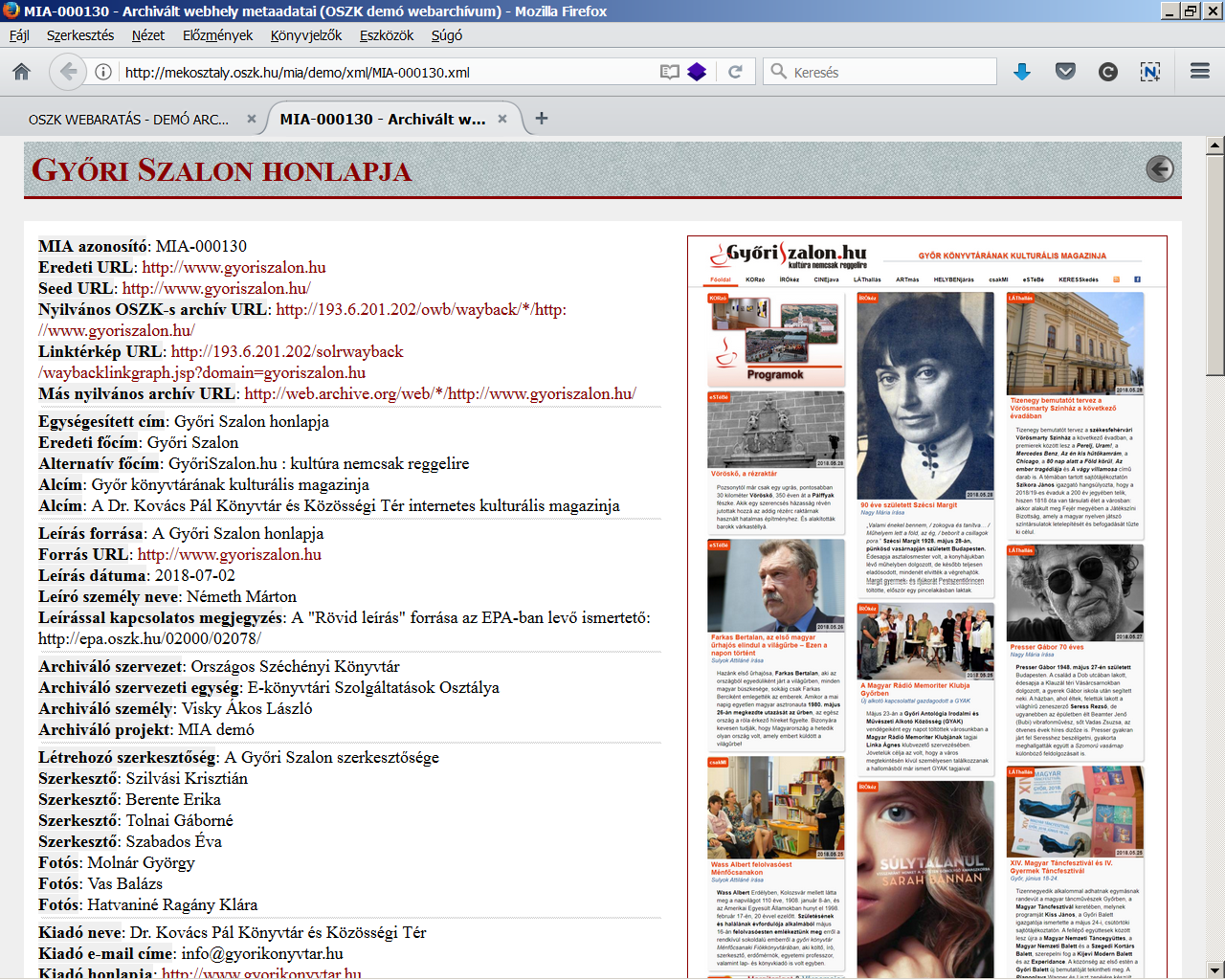 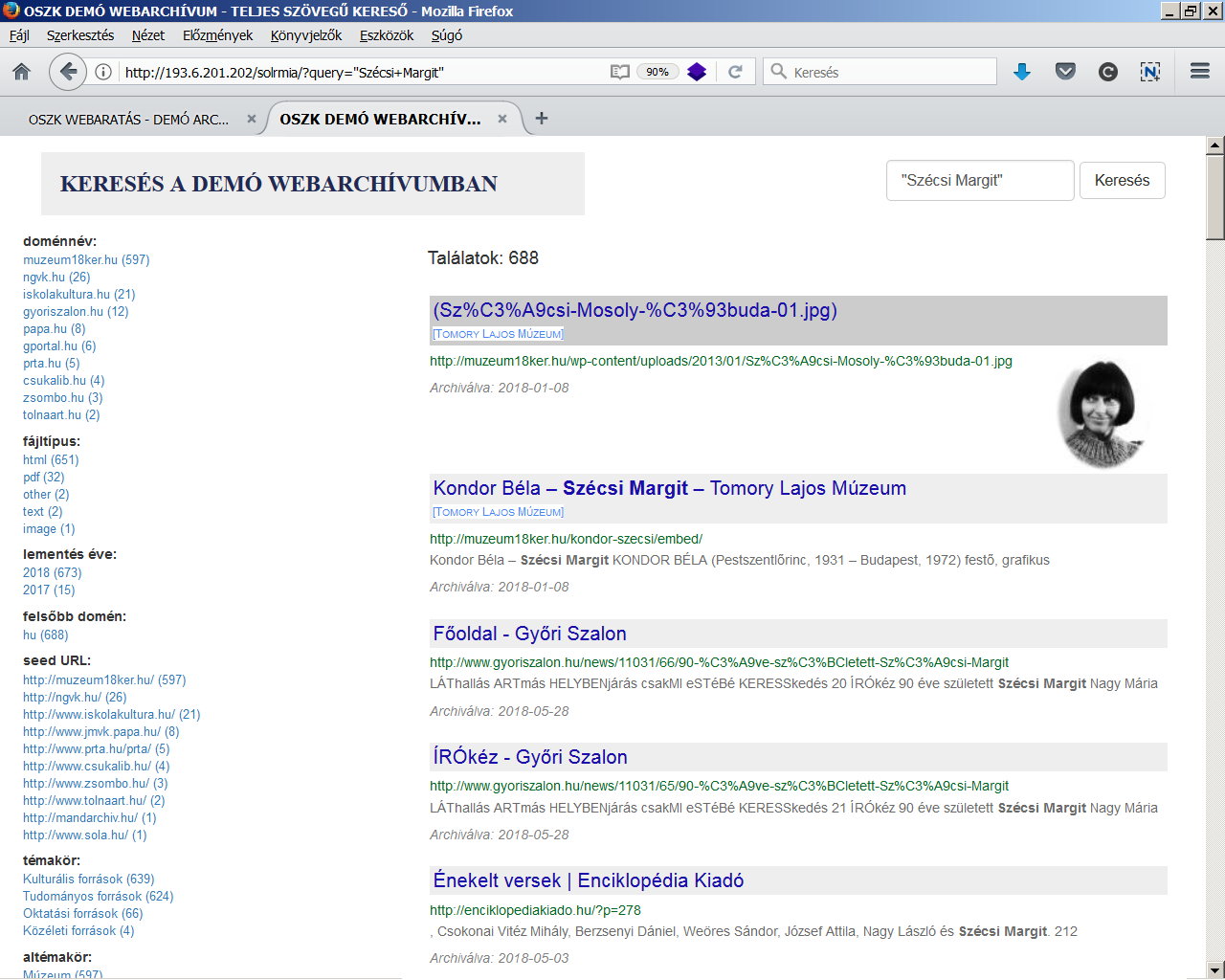 Ismeretterjesztés, oktatás
Ideiglenes projekt honlap hírekkel, irodalomjegyzékkel, külföldi kollégák beágyazott Twitter üzeneteivel.
MIA-L levelezőcsoport (jelenleg 28 taggal), néhány hetente „helyzetjelentések” a projekt aktuális fejleményeiről.
MIA Wiki: 586 szócikk az internetes tartalmak megőrzésével kapcsolatos fogalmakról, projektekről, szoftverekről, szolgáltatásokról, szervezetekről, rendezvényekről stb.
Kevert típusú (nagyrészt e-learning) és hagyományos továbbképzési tanfolyam a Könyvtári Intézet szervezésében.
Előadások hazai és külföldi rendezvényeken, publikációk a szaklapokban, „404” workshop az OSZK-ban...
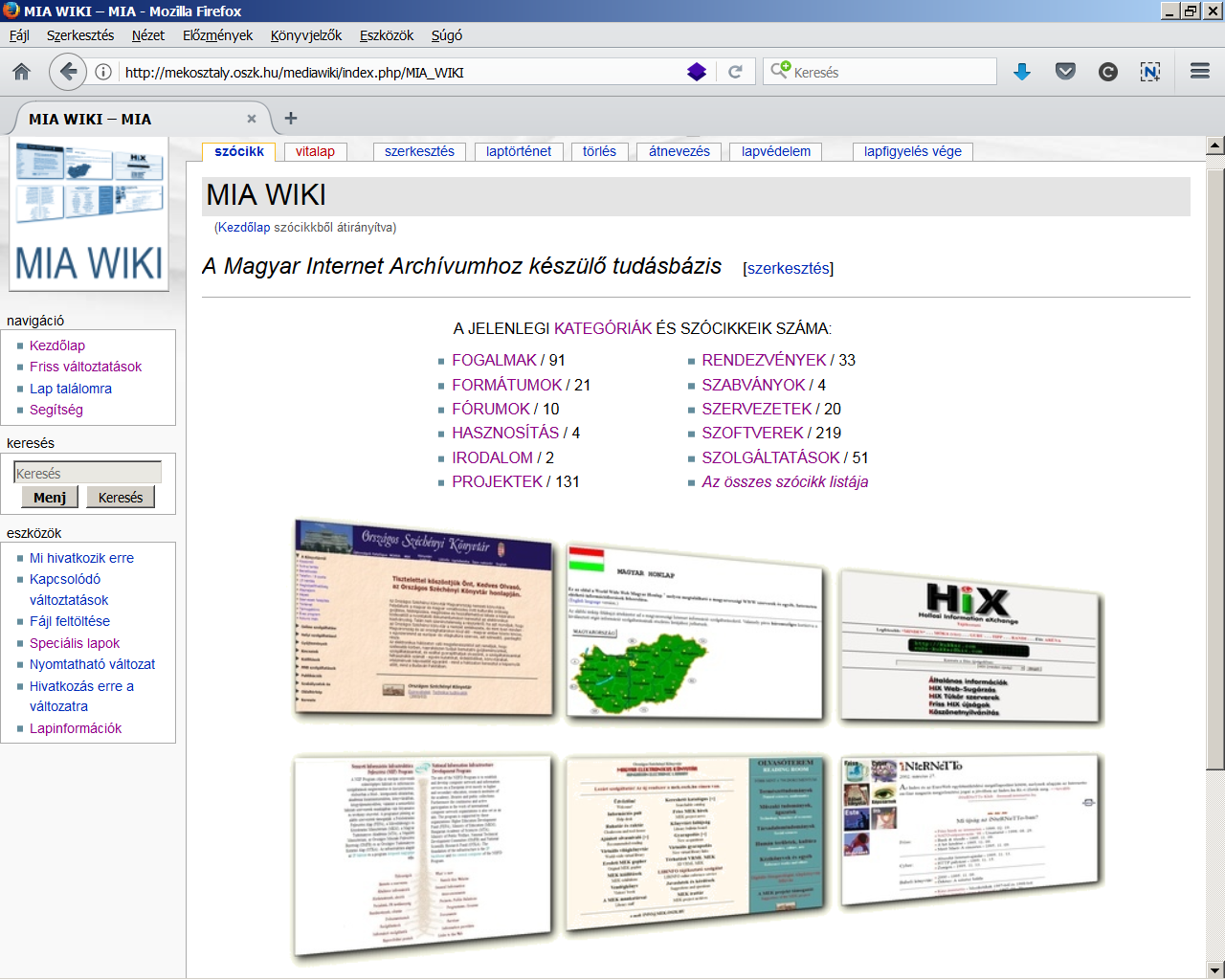 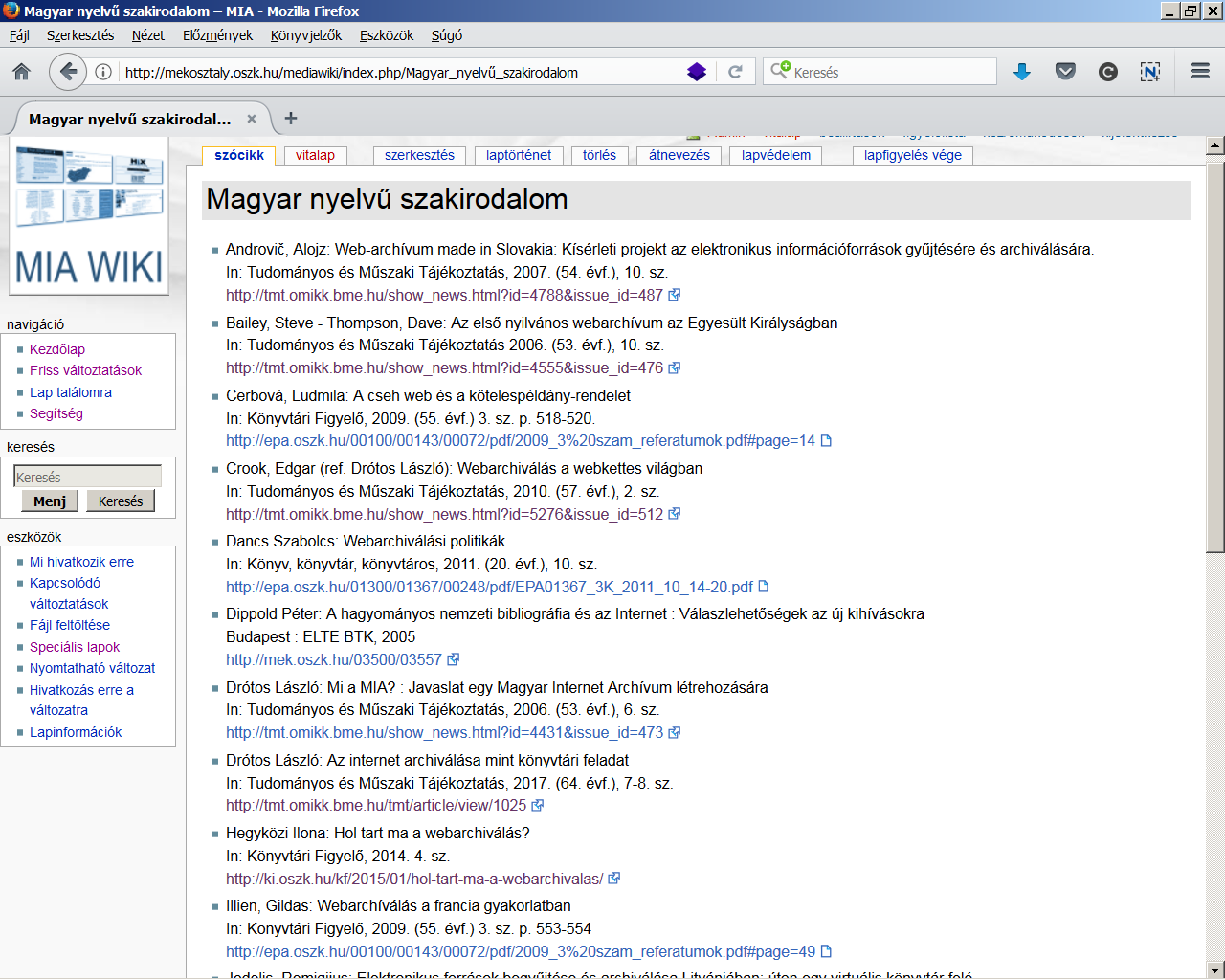 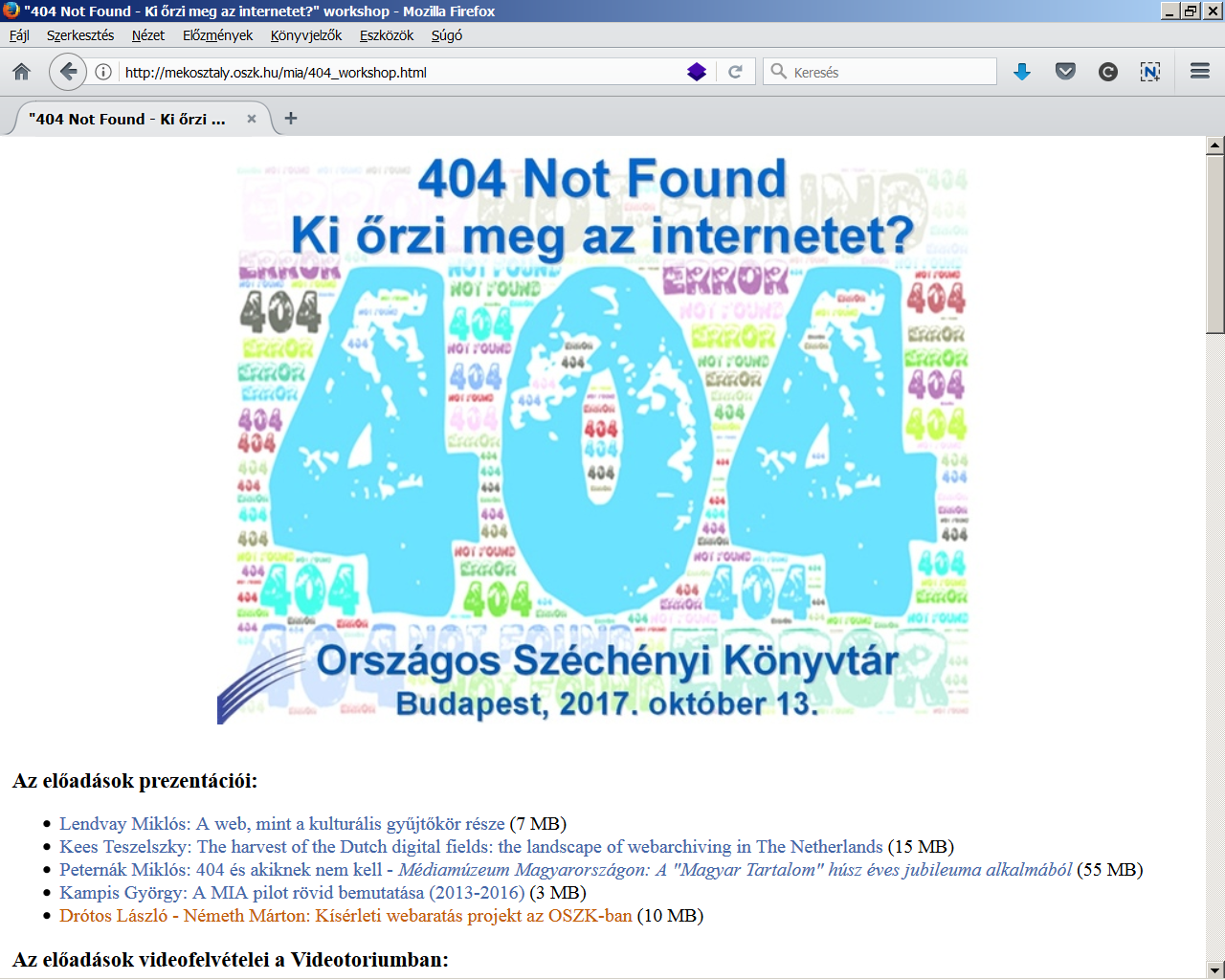 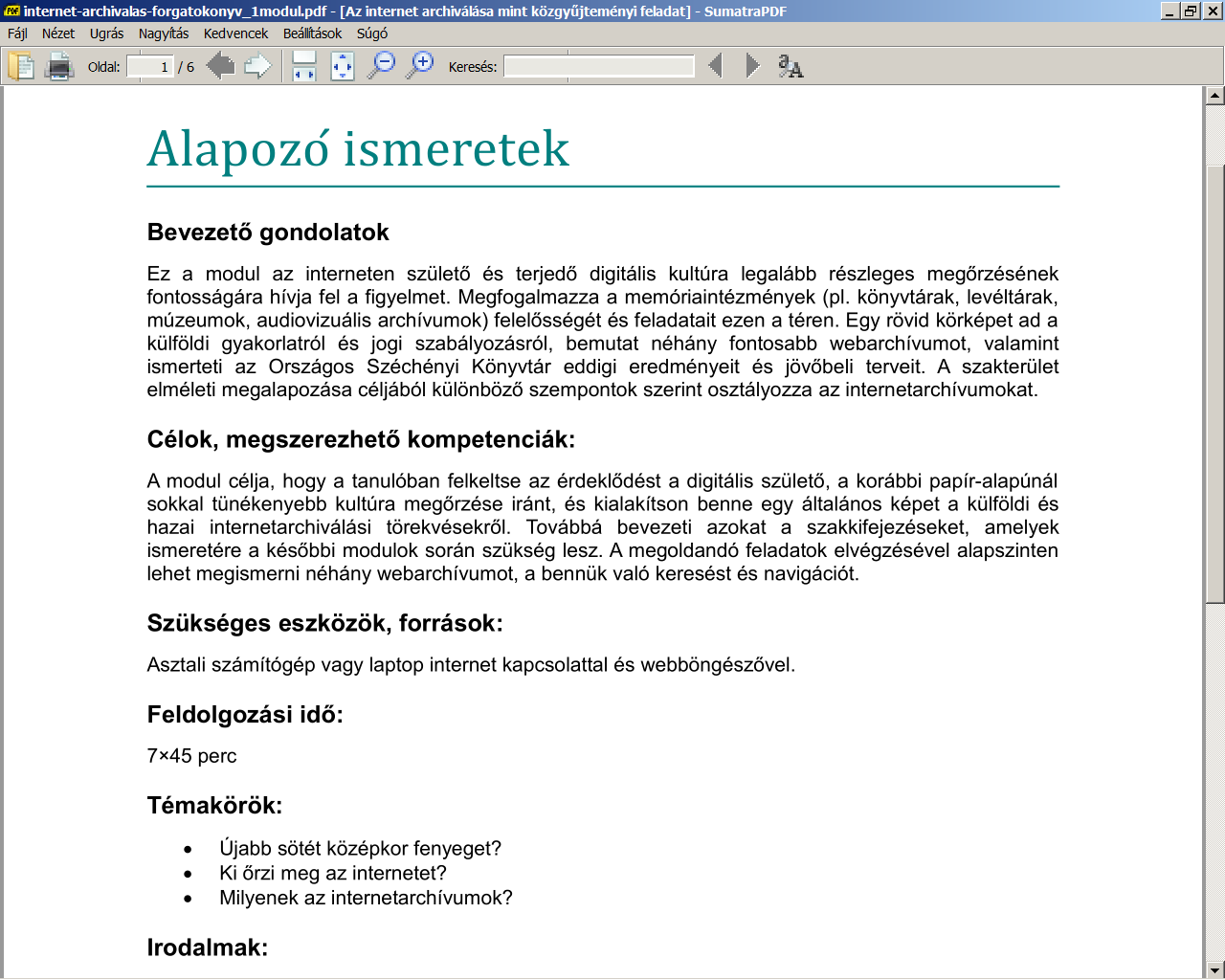 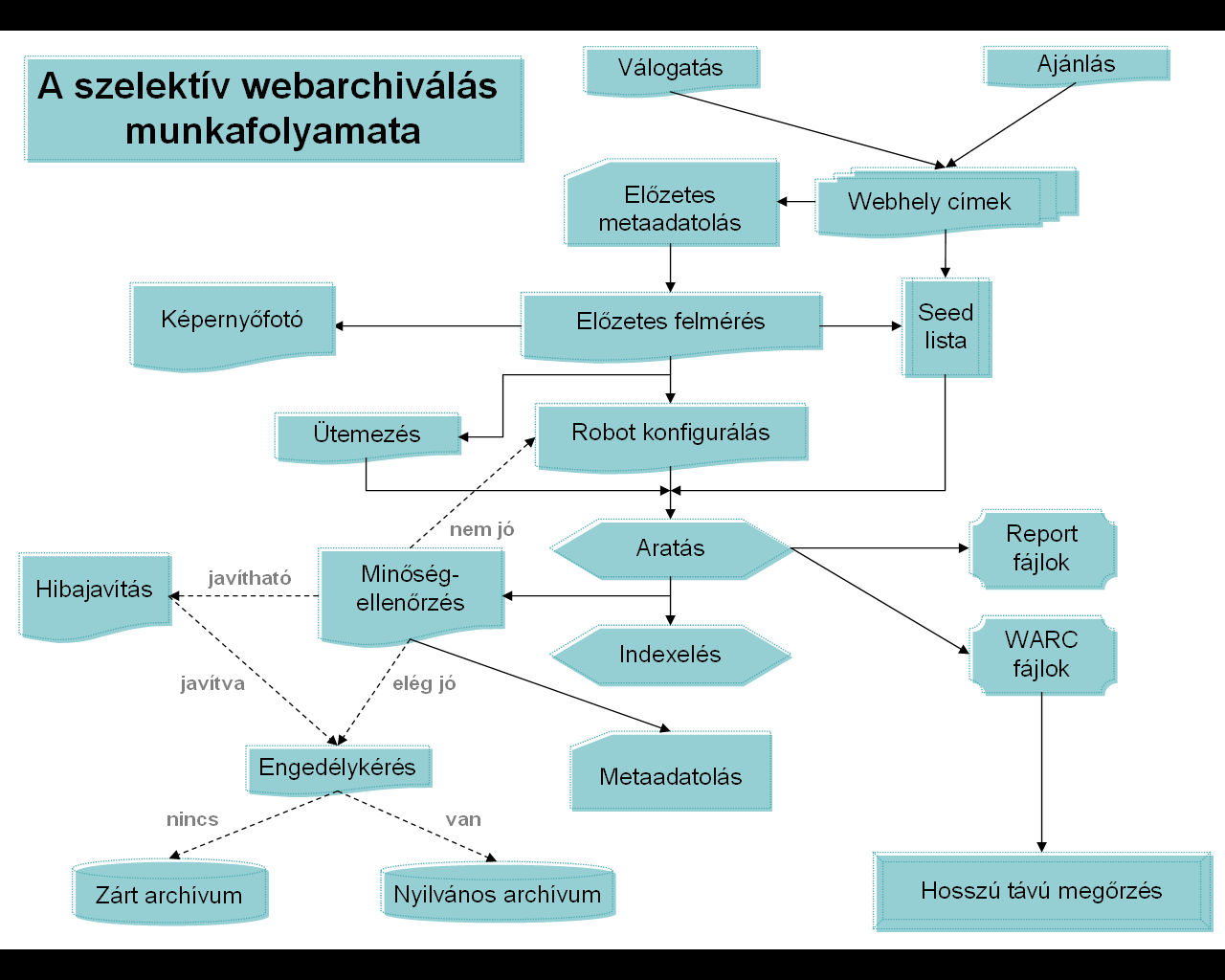 Web Archive of Čačak
A 72 ezer fős közép-szerbiai Čačak város könyvtára 2009-ben – a szerb webszervereknek a .yu-ról az .rs domainre való átállása idején – összeállított egy 50 tételes listát a régió legfontosabb kulturális és helytörténeti témájú webhelyeiről.
Ezeket az ingyenes, Windows alatt is működő HTTrack-kel letöltötték és a mentést negyedévente megismételték.
A lista később 130-ra nőtt és 2010-ben 255 ezer fájl, összesen 13 gigabájt volt az archívum mérete (egy 2011-es adat szerint pedig már 26 gigabájt).
Hozzáférés nincs, mert csak a szolgáltatók 10%-át tudták e-mailben elérni, bár azok szinte mind engedélyt adtak rá.
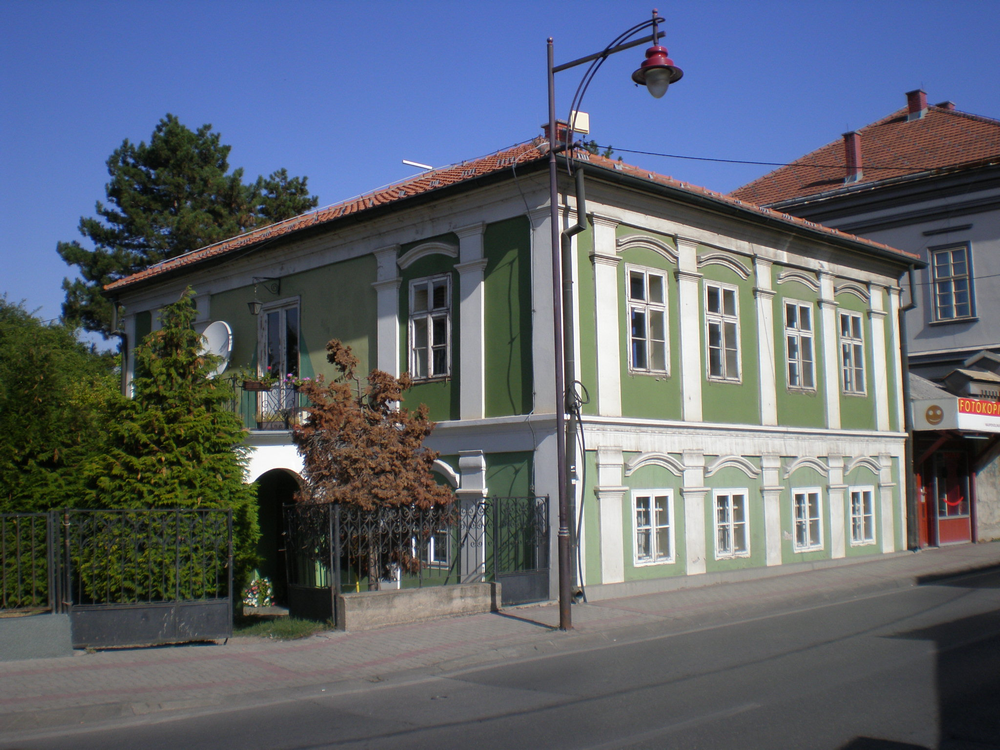 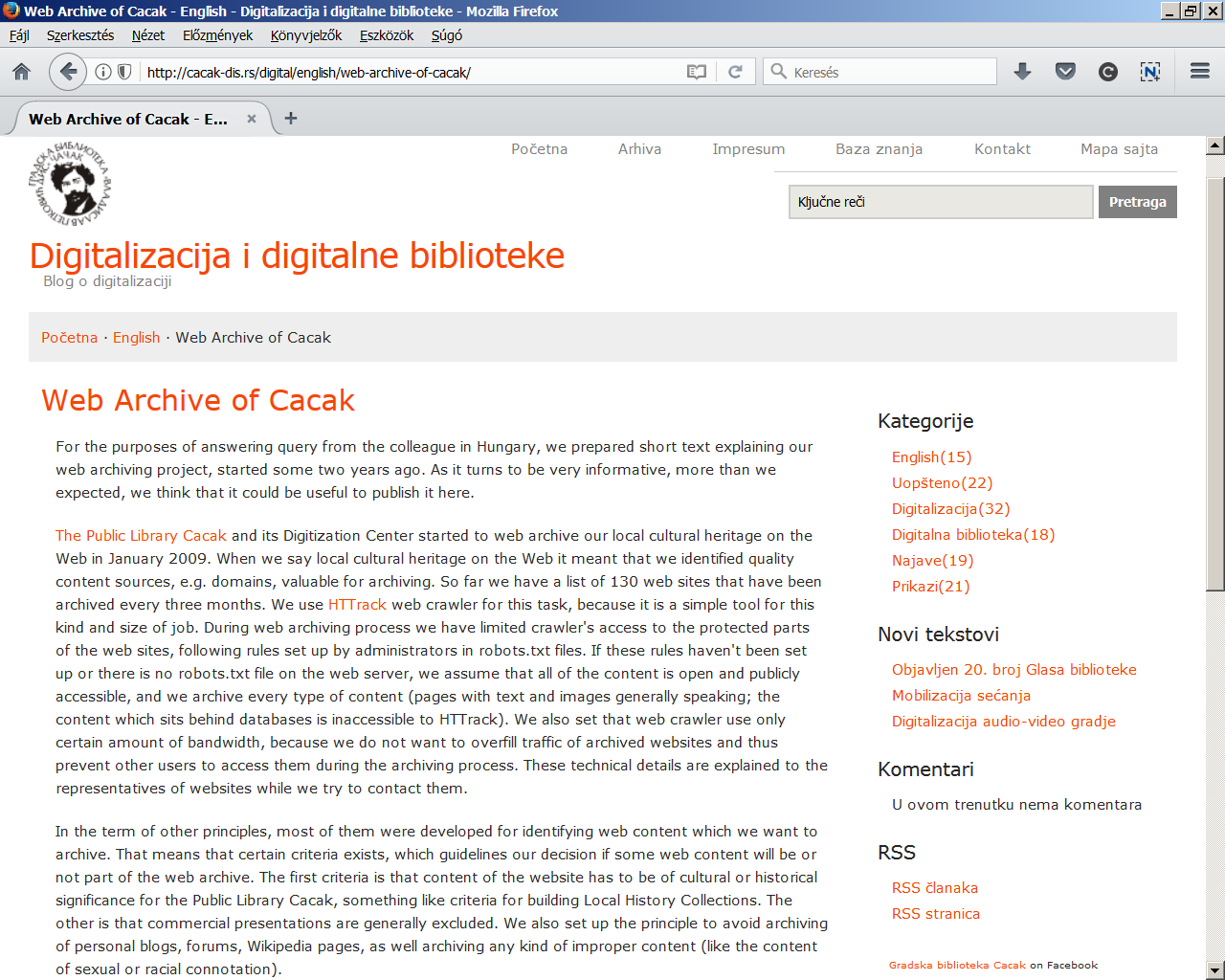 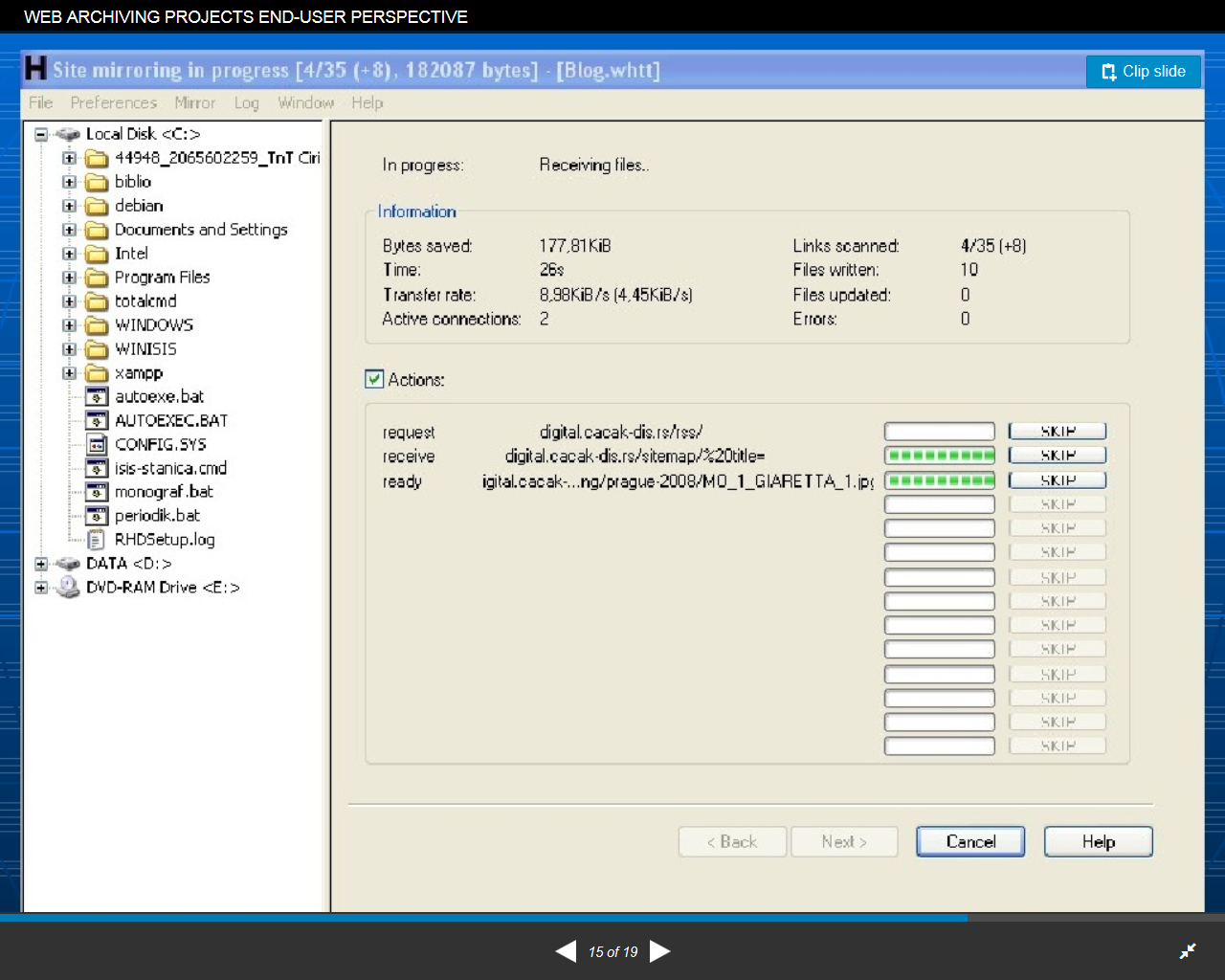 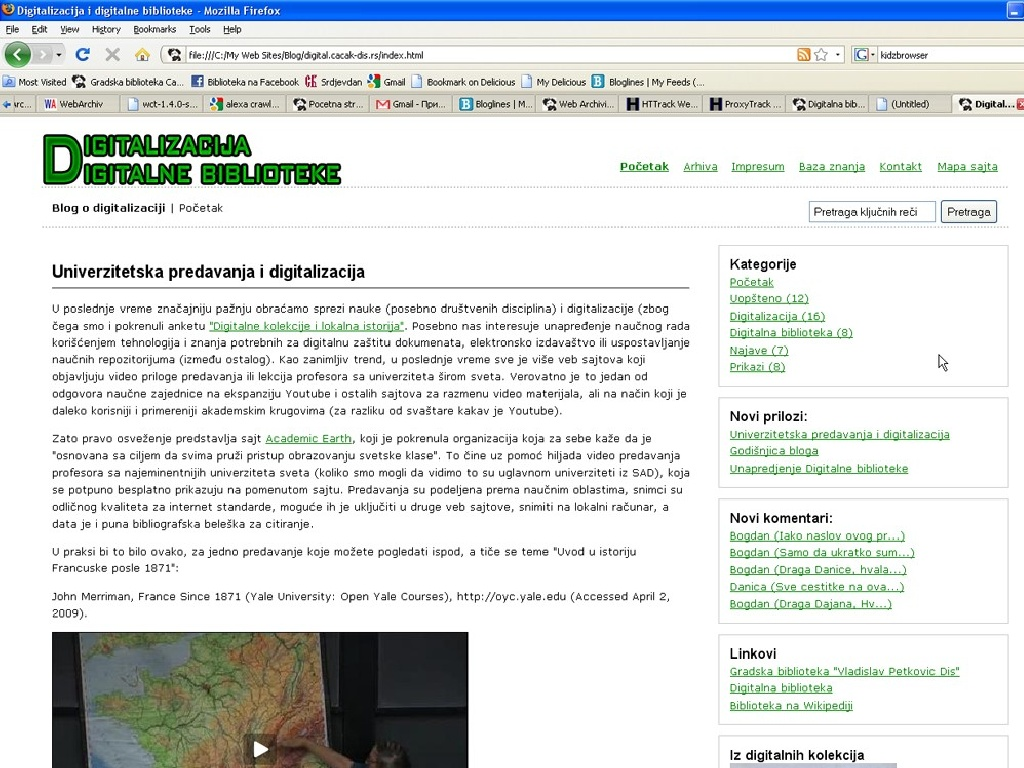 Web Archive Groningen
Hollandia Groningen nevű tartományának és a hasonló nevű városnak 2015 körül indult webarchívuma, melyet – más gyűjteményekkel együtt – a Regionaal Historisch Centrum Groninger Archieven gondoz (az üzemeltető az Archiefweb.eu)
 A helytörténet, helyismeret szempontjából érdekes webhelyeket és blogokat gyűjtik (beleértve az audiovizuális tartalmakat is). 
Egy év alatt kb. ezer site-ot válogattak össze és mentettek le. A weblapjukon bárki javasolhat megőrzésre érdemes URL címeket.
Válogatási szempontok: Groningen kultúrája, nyelve, földrajza, története, vagy ott működő szervezet, intézmény, cég webhelye.
Jelenleg nincsen nyilvános szolgáltatás belőle.
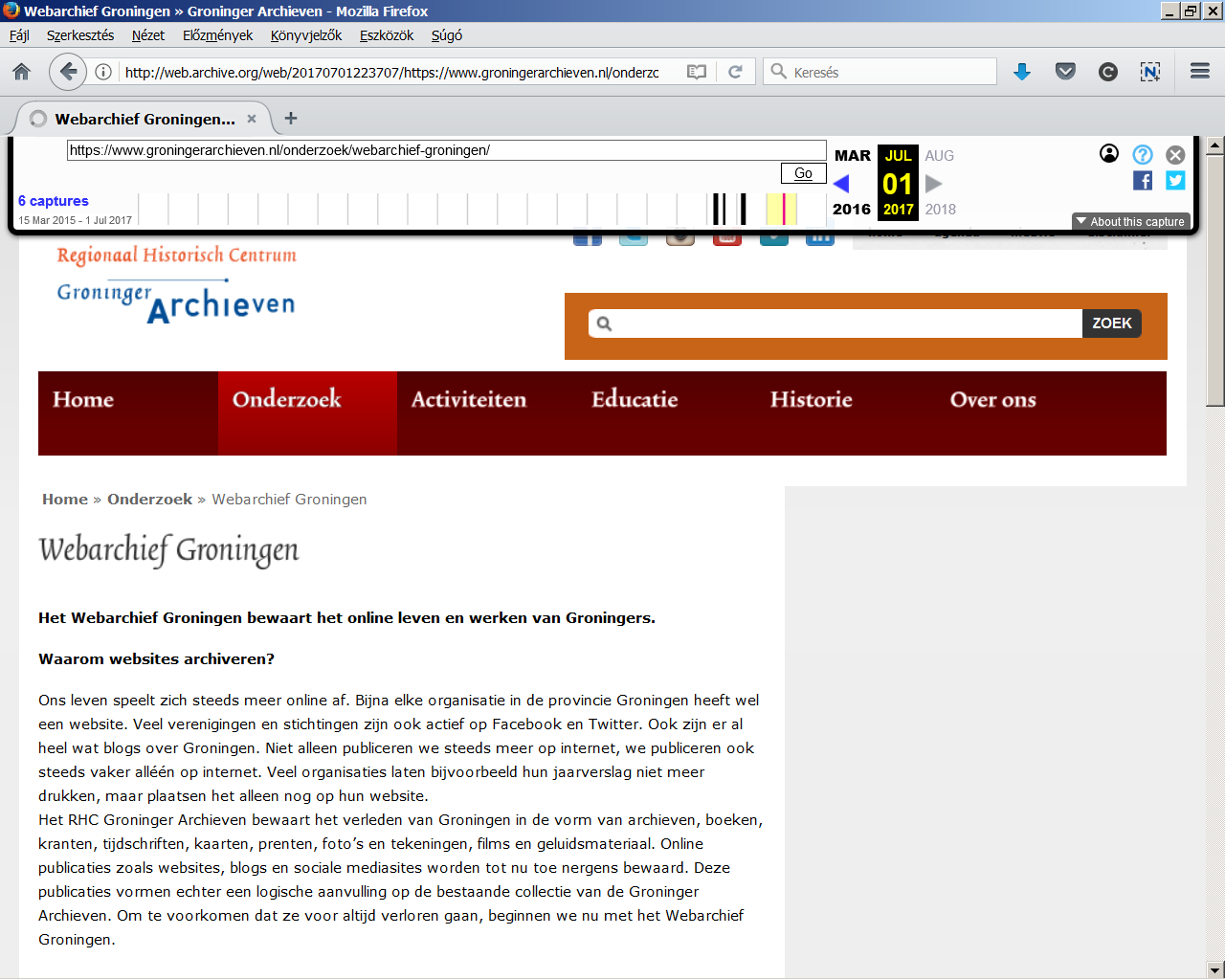 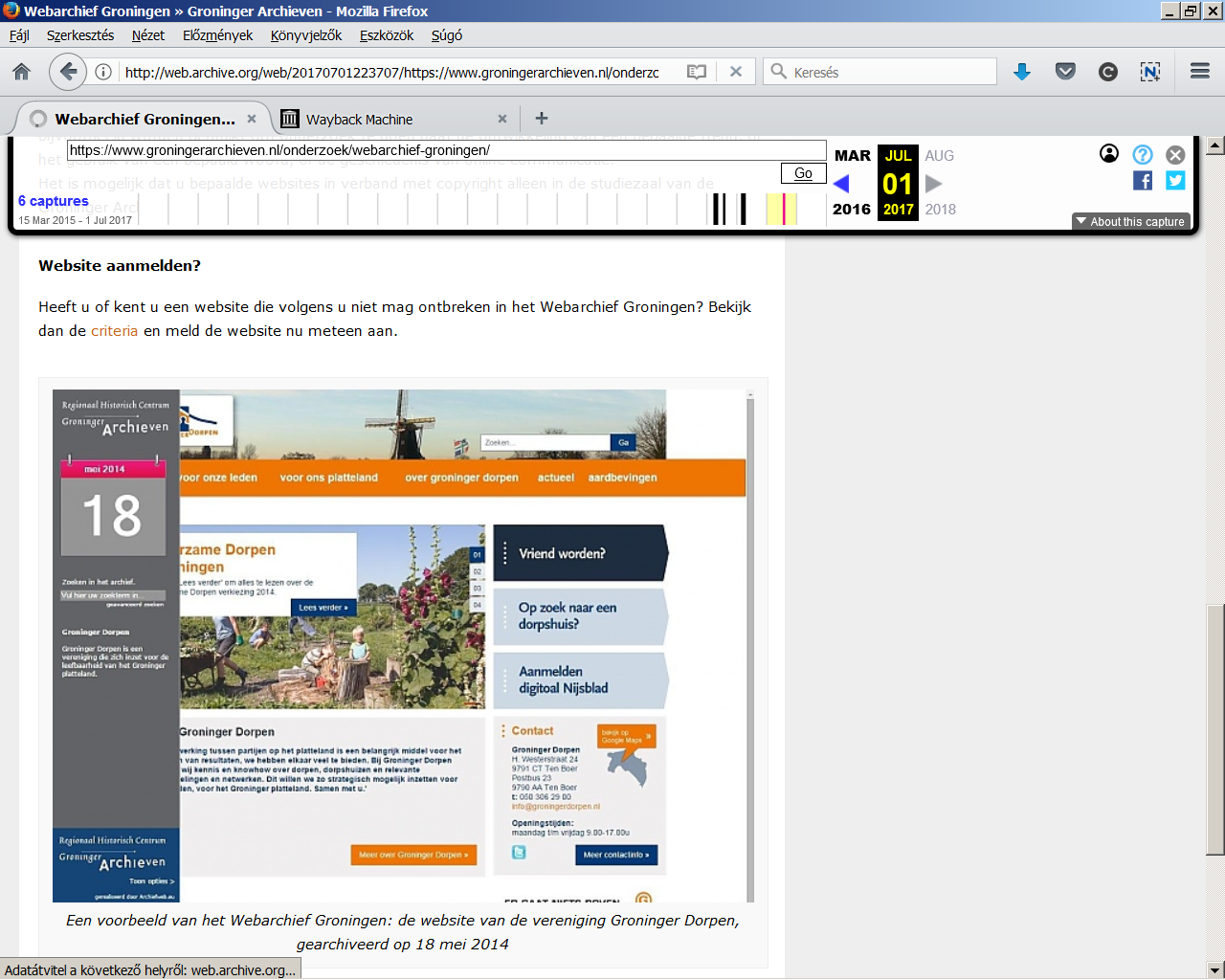 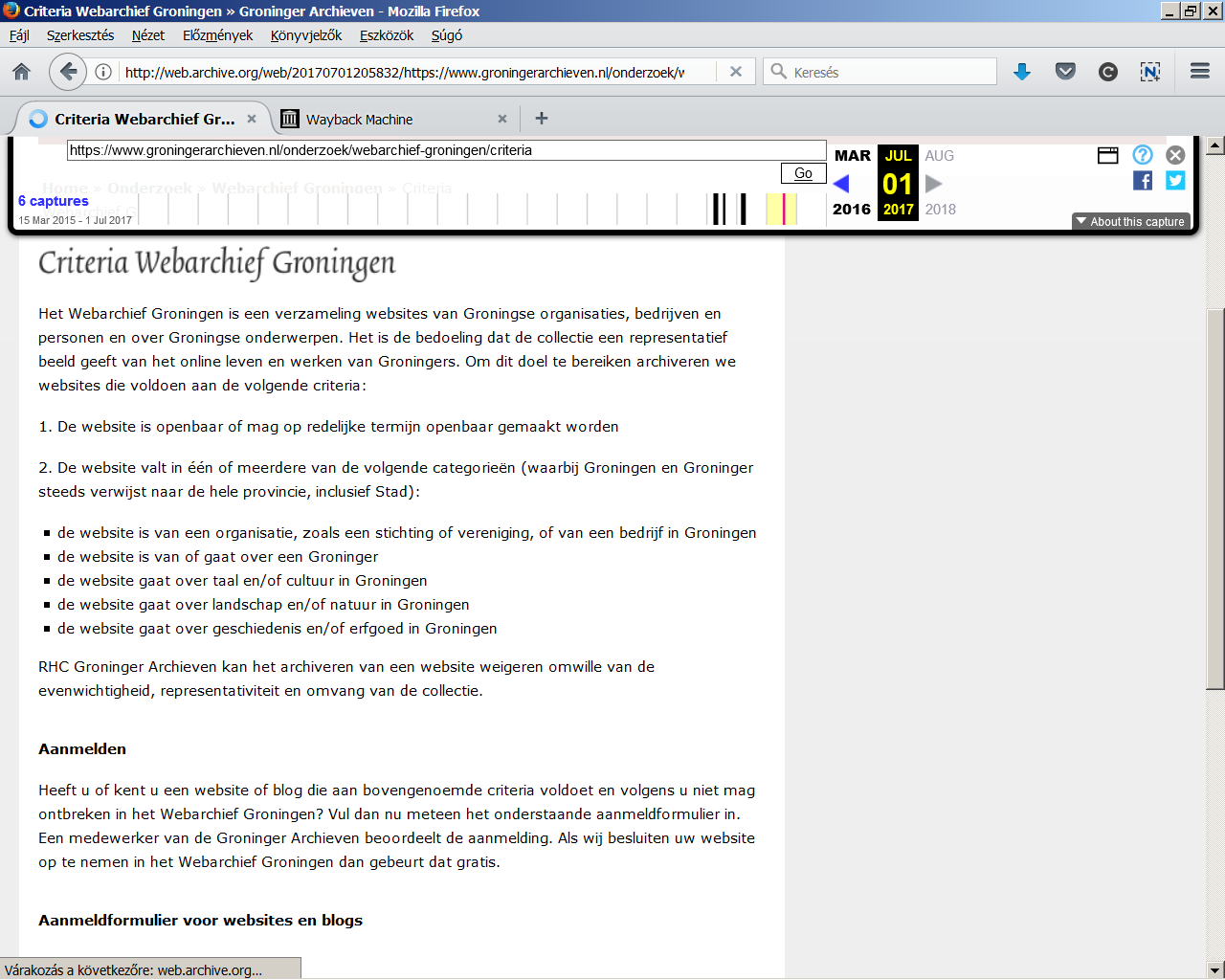 Local Memory Project
Az Old Dominion University „Web Science and Digital Libraries Research Group” 2017-ben nyilvánosságra hozott projektje. 
Egy Chrome bővítményen keresztül a felhasználók (elsősorban) helyi vonatkozású híreket gyűjthetnek ki a Google találati listáiból, illetve a Twitterről, majd ezeknek a linkjeiből gyűjteményeket hozhatnak létre, sőt archiválhatják is a weboldalakat az Archive.is szolgáltatással, és megoszthatják őket másokkal. 
A „Download collection” gombbal a saját gépünkre is elmenthetik a linkeket JSON vagy TXT formátumban (maguk a weboldalak nem menthetők el lokálisan).
A projekt adatbázisában 2018 márciusában 183 ország 3151 városának online hírforrásai voltak nyilvántartva.
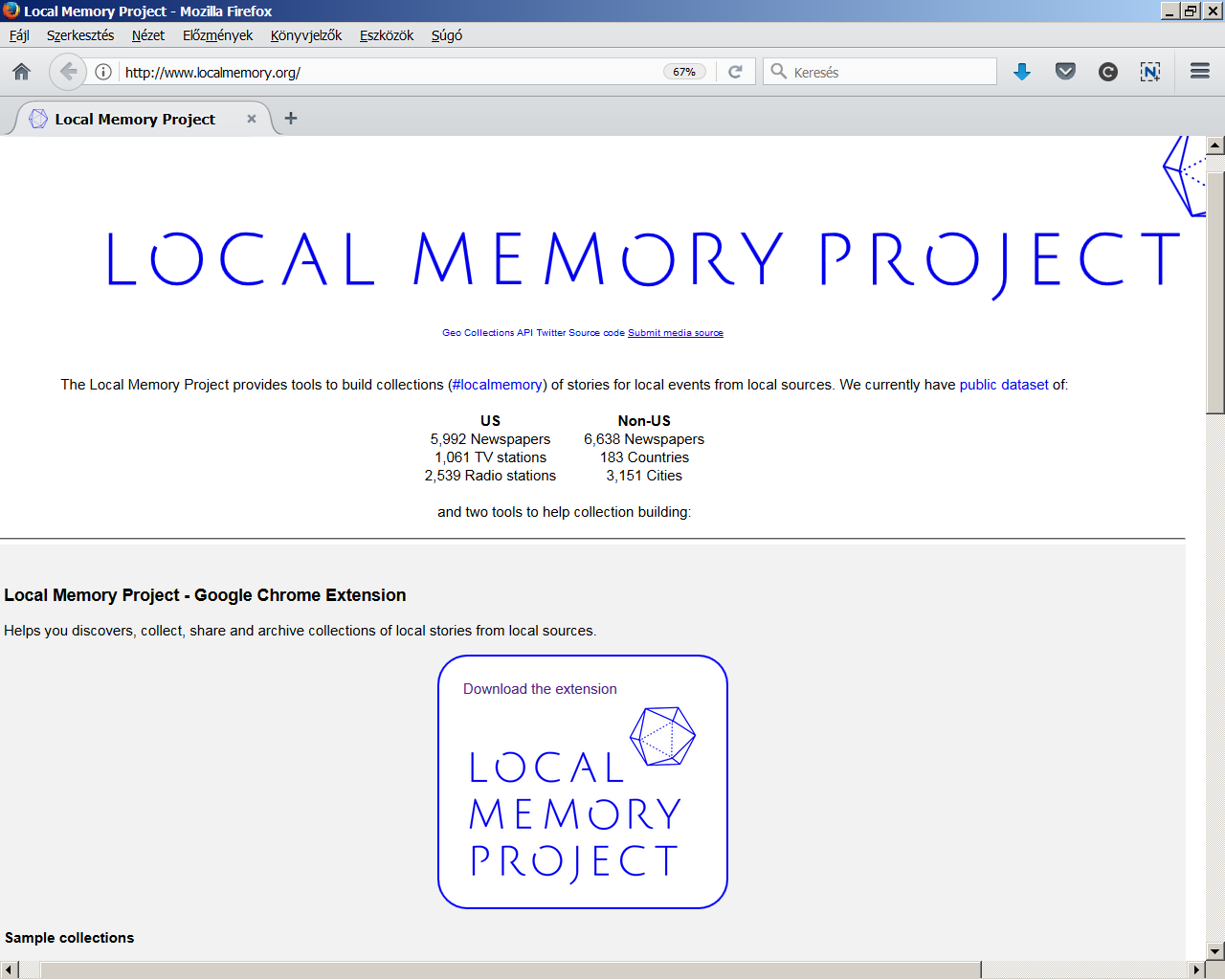 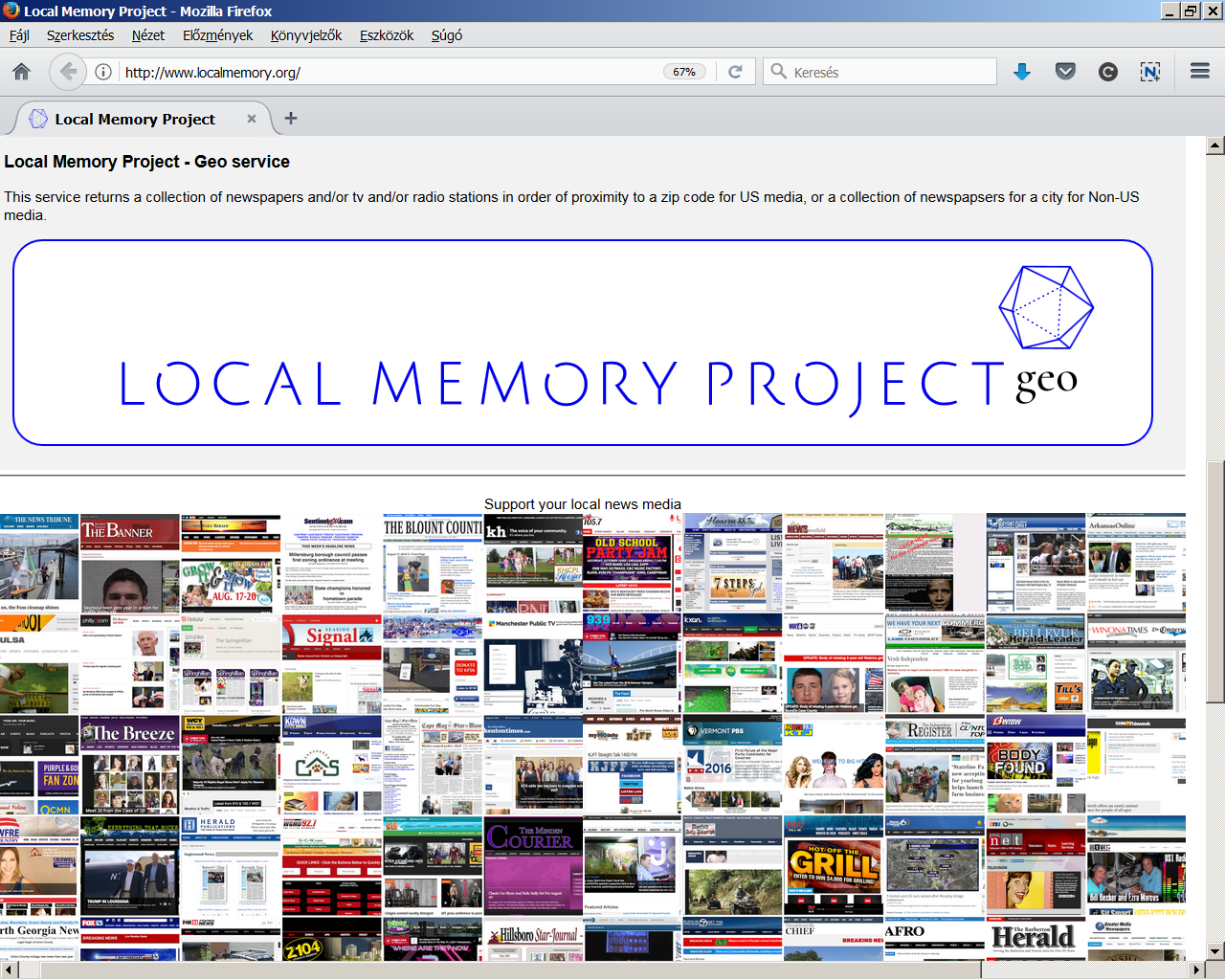 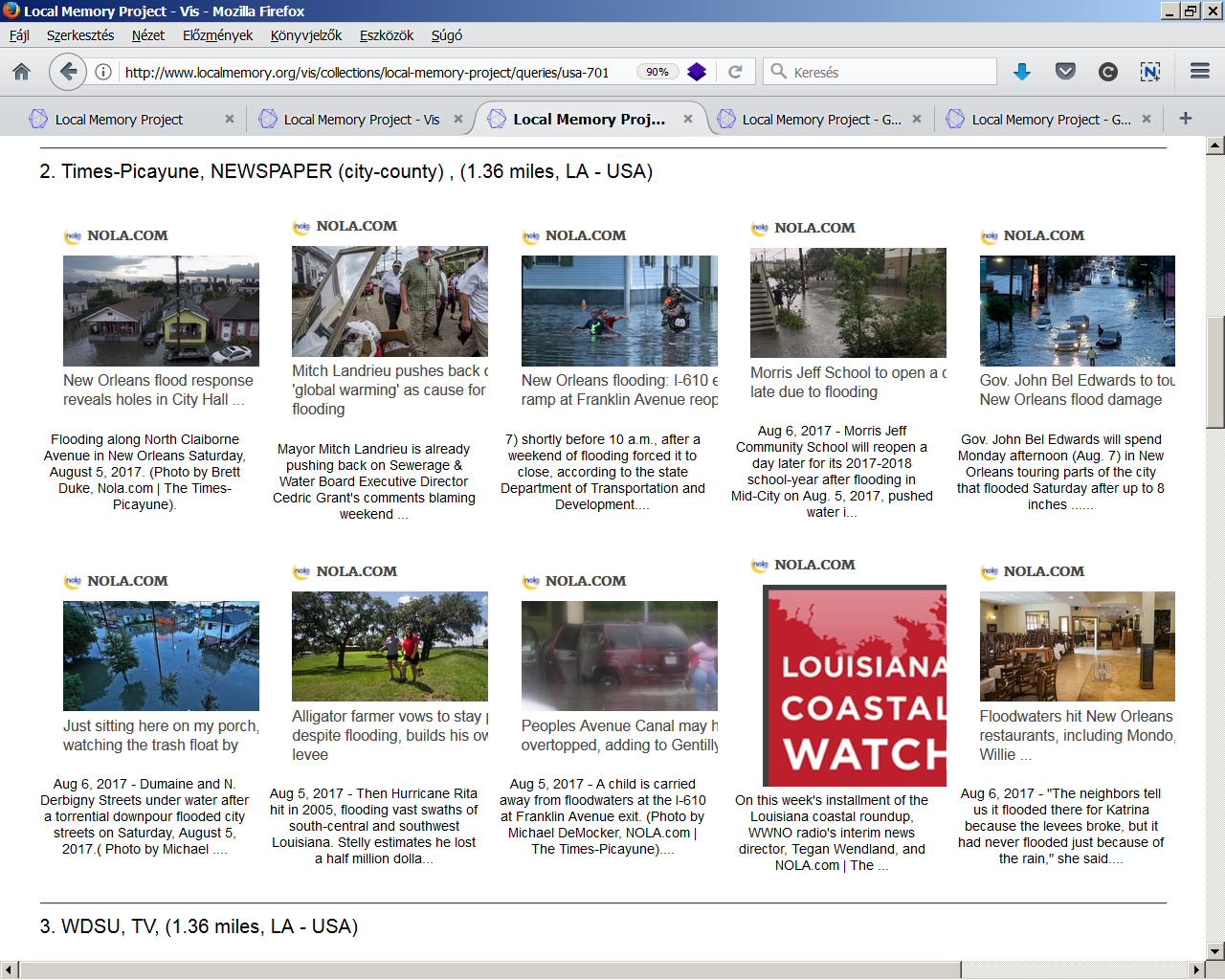 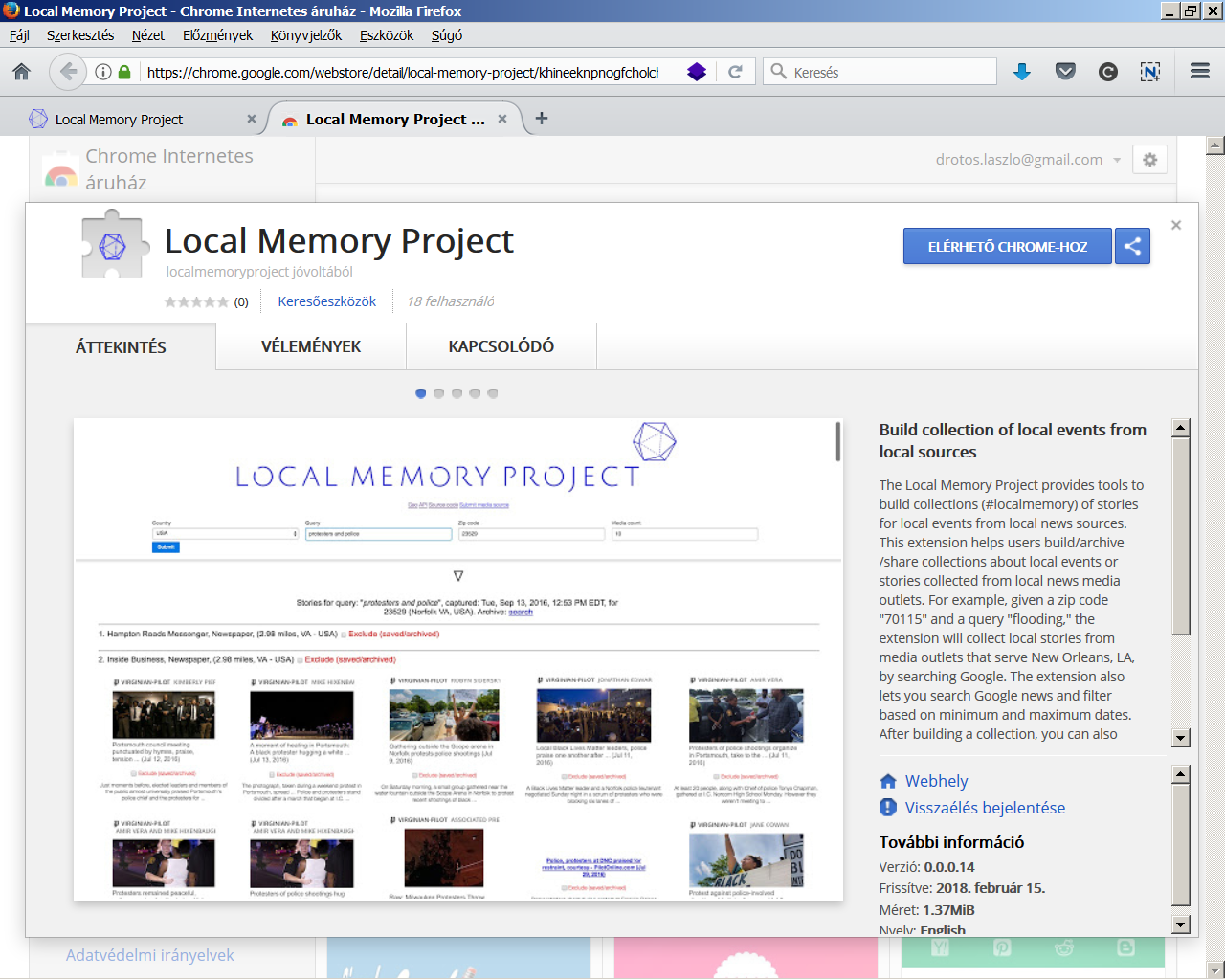 Community Webs
2017 végén az Institute of Museum and Library Services és az Internet Archive támogatásával indított két éves projekt.
27 amerikai közkönyvtár több mint 35 terabájtnyi, a helyi közösségekkel kapcsolatos webes tartalmat (pl. helyi hírportálok, blogok, közösségi média anyaga) archivál az Archive-It szolgáltatás segítségével. 
A projekt keretében a könyvtárosok képzést is kapnak a webarchiválással kapcsolatos ismeretekről. (A tananyagot várhatóan 2019 elején nyilvánosan is elérhetővé teszik.)
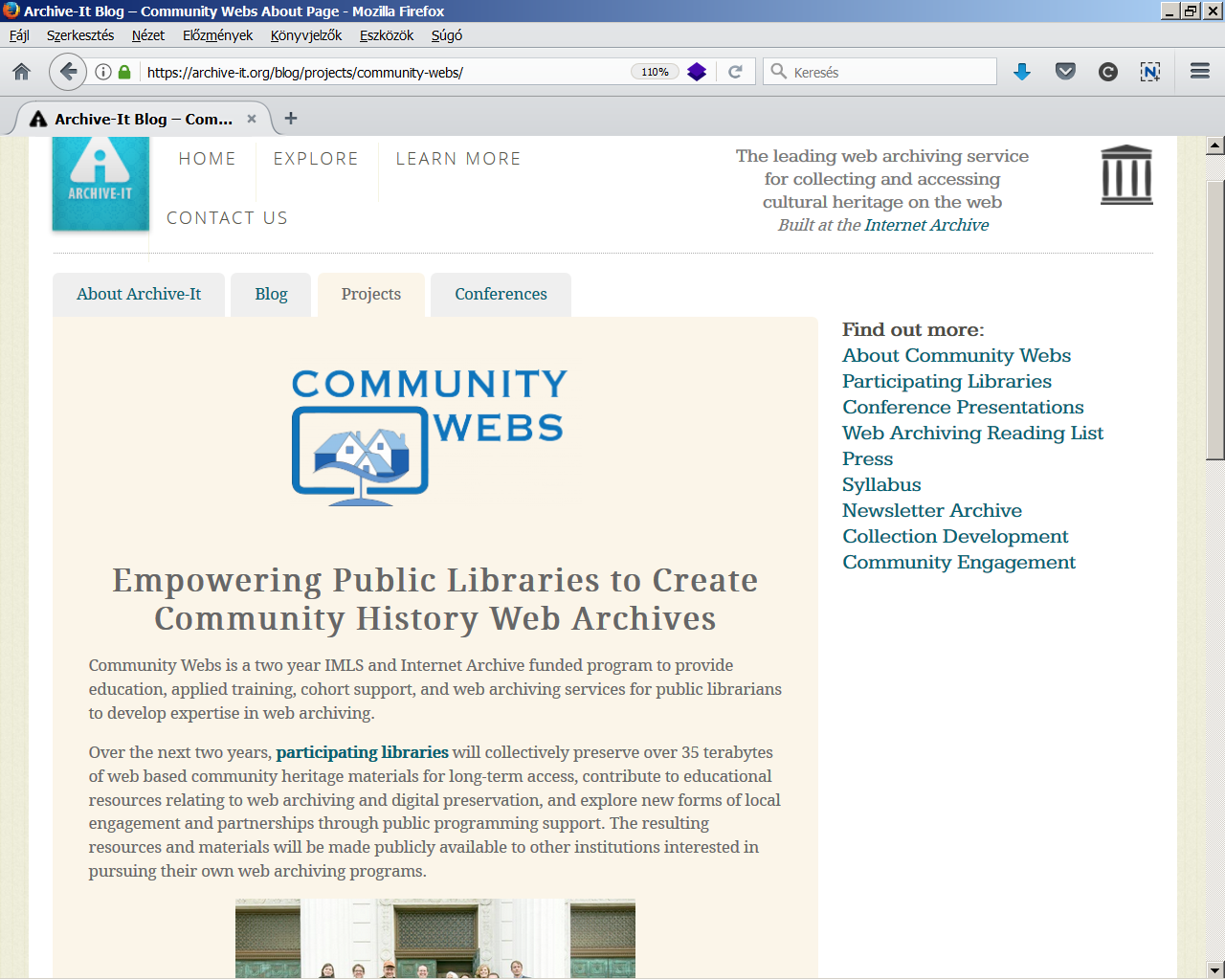 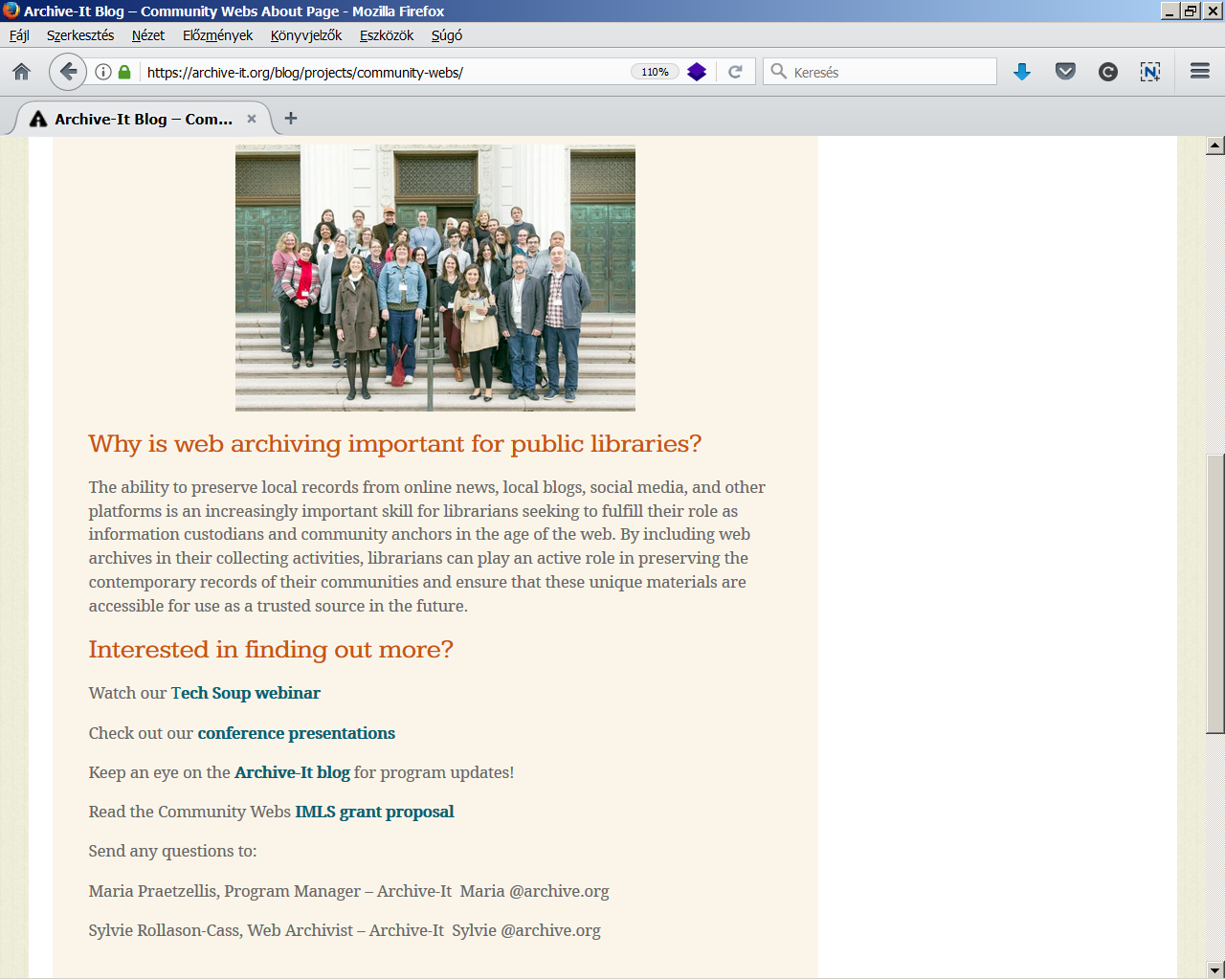 Helyi webarchívumok létrehozása
Mit? A régió történetével, társadalmával, kultúrájával, földrajzával stb. foglalkozó weblapok és webhelyek, helybéli intézmények honlapjai, regionális hírportálok, a helyi közélet és kultúra szereplőinek nyilvános közösségi oldalai...
Mivel?ScrapBook, HTTrack, WAIL, Webrecorder, WARCreate, WCT, NAS, Mink, Archive-It
Hogyan?Önállóan, más intézménnyel együtt, az OSZK-val együtt.
Mikor?Minél előbb, mert a digitális kultúránk nagyon tünékeny.
Hasznos címek
OKR projekt: http://www.oszk.hu/okr-projekt 
Webaratás projekt: http://mekosztaly.oszk.hu/mia/ 
Wiki: http://mekosztaly.oszk.hu/miawiki 
Demó: http://mekosztaly.oszk.hu/mia/demo/ 
Javaslattevő űrlap: https://goo.gl/forms/Y1qIIxcM7APPiq443 
Kapcsolati cím: mia@mek.oszk.hu
KÖSZÖNJÜK A FIGYELMET!